CS6456: Graduate Operating Systems
Brad Campbell – bradjc@virginia.edu
https://www.cs.virginia.edu/~bjc8c/class/cs6456-f19/
1
The Main Memory System
Main memory is a critical component of all computing systems: server, mobile, embedded, desktop, sensor

Main memory system must scale (in size, technology, efficiency, cost, and management algorithms) to maintain performance growth and technology scaling benefits
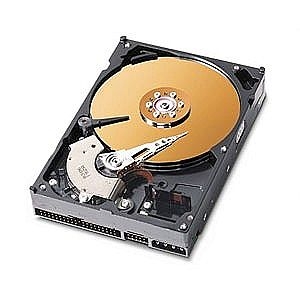 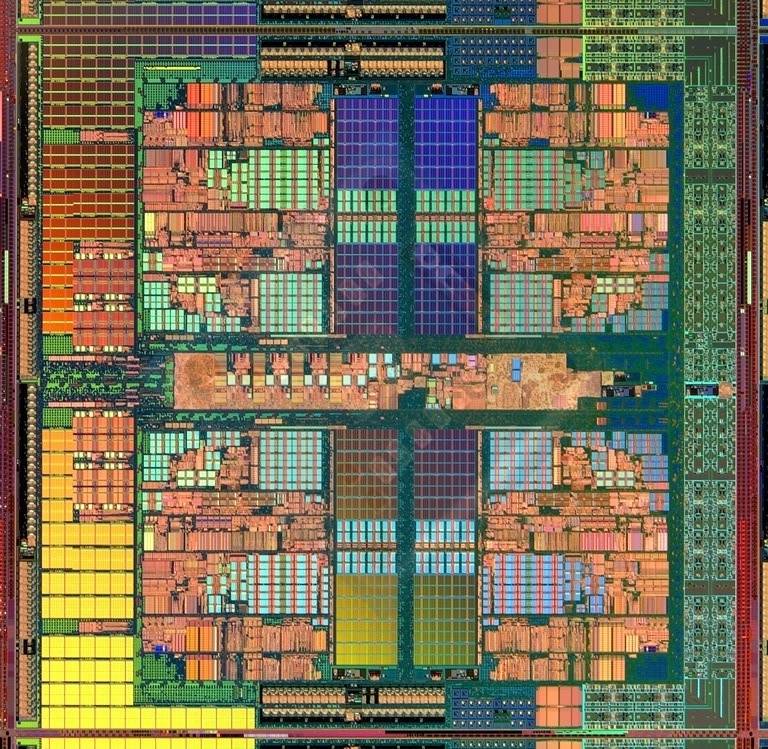 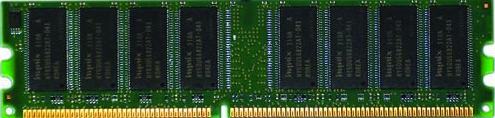 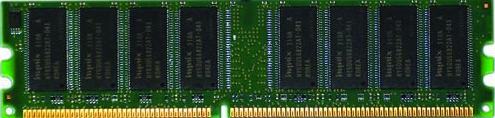 Processor
and caches
Main Memory
Storage (SSD/HDD)
2
The DRAM Scaling Problem
DRAM stores charge in a capacitor (charge-based memory)
Capacitor must be large enough for reliable sensing
Access transistor should be large enough for low leakage and high retention time
Scaling beyond 40-35nm (2013) is challenging [ITRS, 2009]









As DRAM cell becomes smaller, it becomes more vulnerable
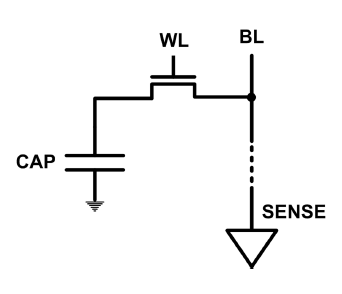 3
Today
What is Rowhammer
Various defenses
Probabalistic
Detect and React
Protect everything!
4
Testing DRAM Scaling Issues …
An Experimental Study of Data Retention Behavior in Modern DRAM Devices: Implications for Retention Time Profiling Mechanisms (Liu et al., ISCA 2013)

The Efficacy of Error Mitigation Techniques for DRAM Retention Failures: A Comparative Experimental Study 
(Khan et al., SIGMETRICS 2014)
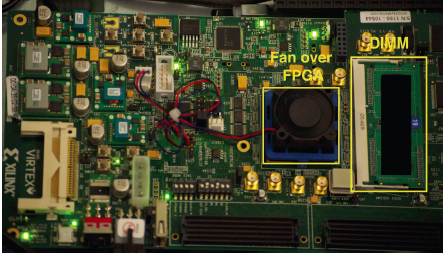 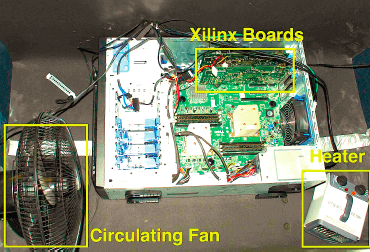 Flipping Bits in Memory Without Accessing Them: An Experimental Study of DRAM Disturbance Errors (Kim et al., ISCA 2014)

Adaptive-Latency DRAM: Optimizing DRAM Timing for the Common-Case (Lee et al., HPCA 2015)

AVATAR: A Variable-Retention-Time (VRT) Aware Refresh for DRAM Systems (Qureshi et al., DSN 2015)
5
Modern DRAM is Prone to Disturbance Errors
Row of Cells
Wordline
Row
Victim Row
Row
Hammered Row
VLOW
VHIGH
Opened
Closed
Row
Victim Row
Row
Repeatedly opening and closing a row enough times within a refresh interval induces disturbance errors in adjacent rows in most real DRAM chips you can buy today
Flipping Bits in Memory Without Accessing Them: An Experimental Study of DRAM Disturbance Errors, (Kim et al., ISCA 2014)
6
Threat overview
OS State
…
DRAM Bank
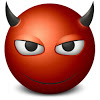 …
Process 1
Process n
Linux
Corrupt
Processor
7
[Speaker Notes: Finally we present a robust a software-based rowhammering attack mitigation technique, ANVIL. Anvil detects rowhammering attacks by monitoring  cache misses out of the LLC using existing performance counter features. Up]
Most DRAM Modules Are Vulnerable
A company
B company
C company
86%
(37/43)
83%
(45/54)
88%
(28/32)
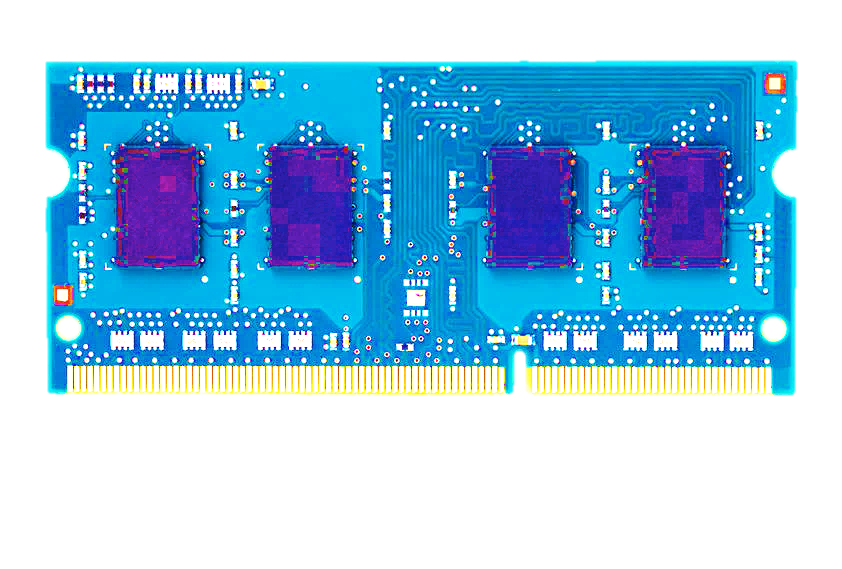 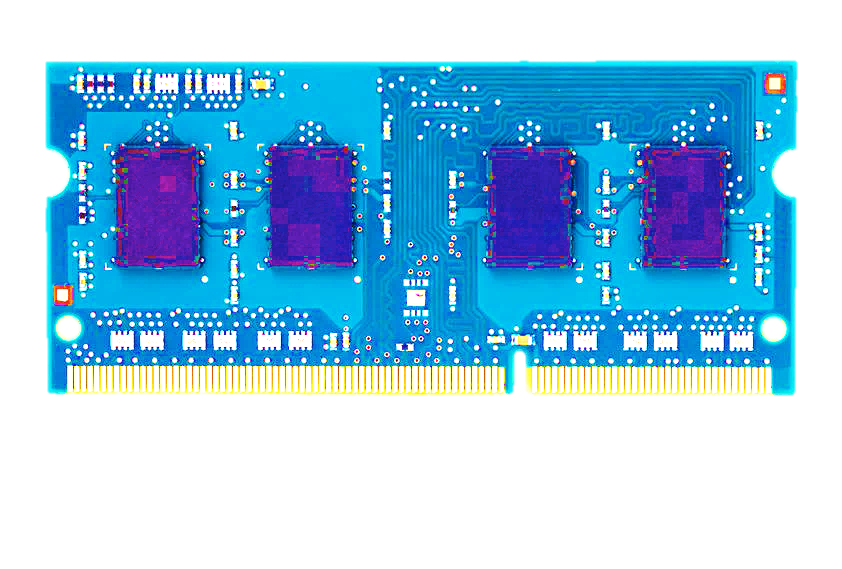 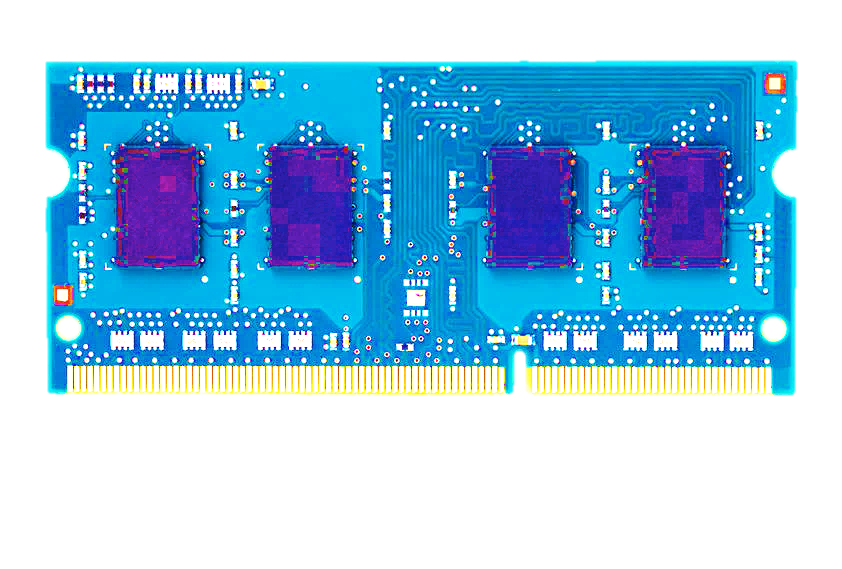 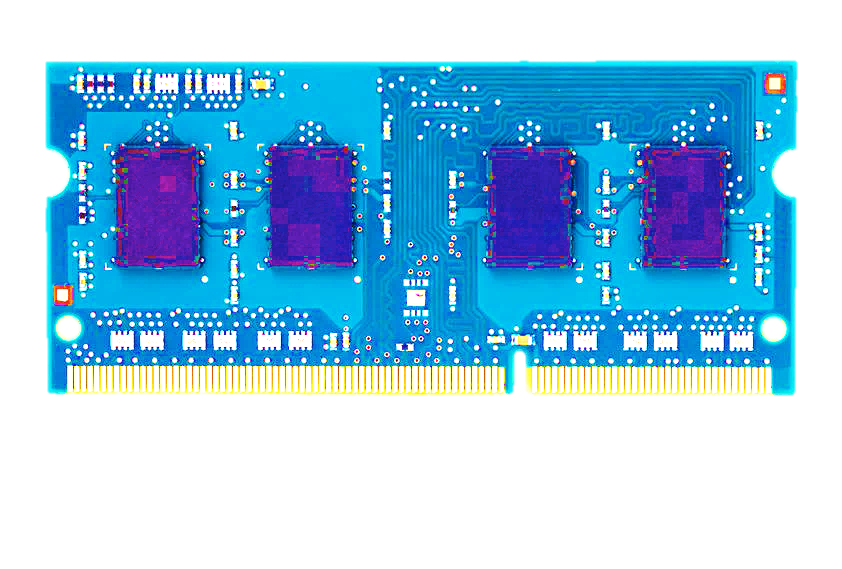 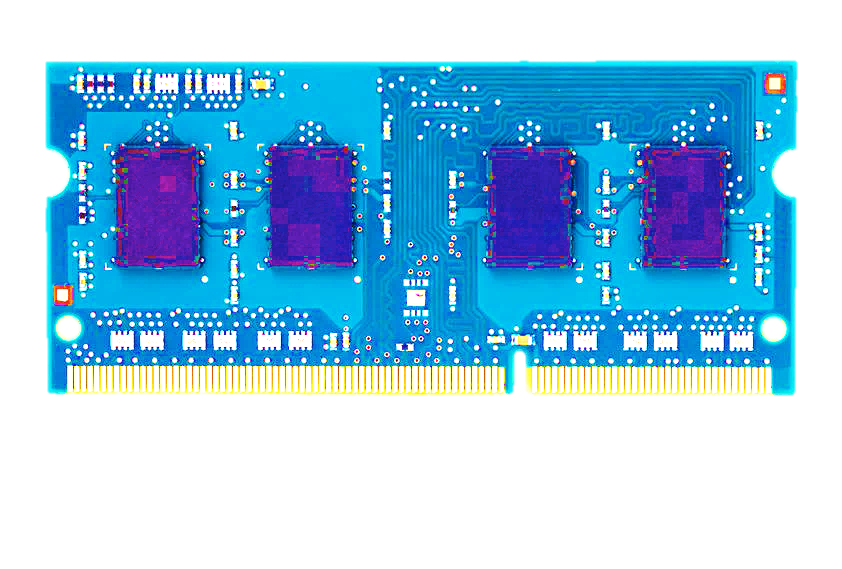 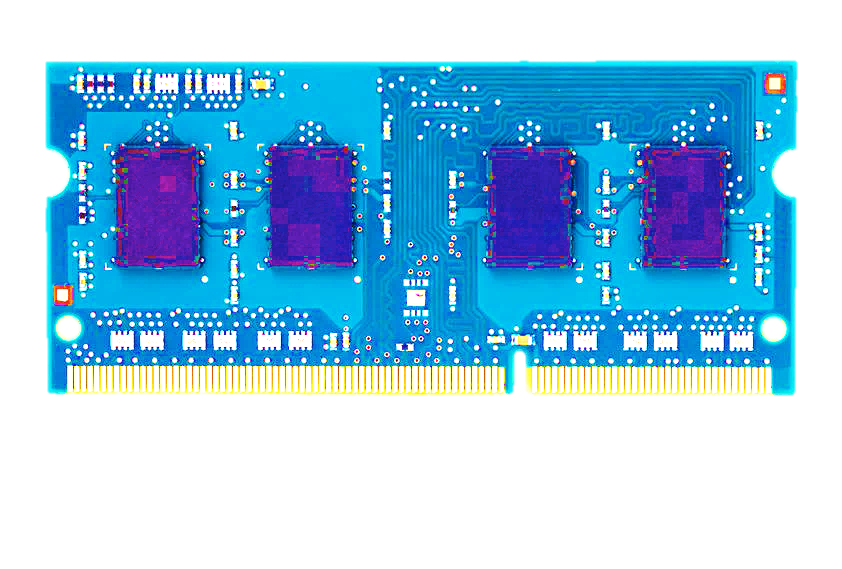 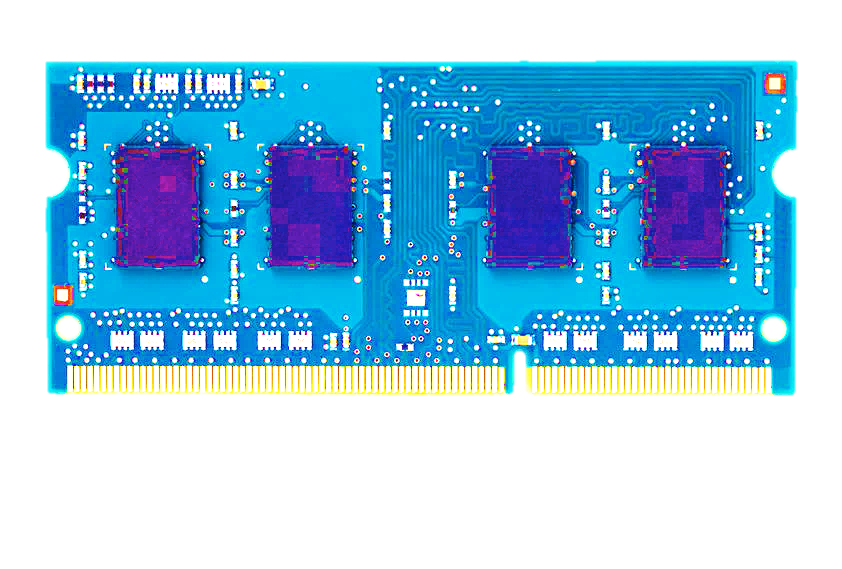 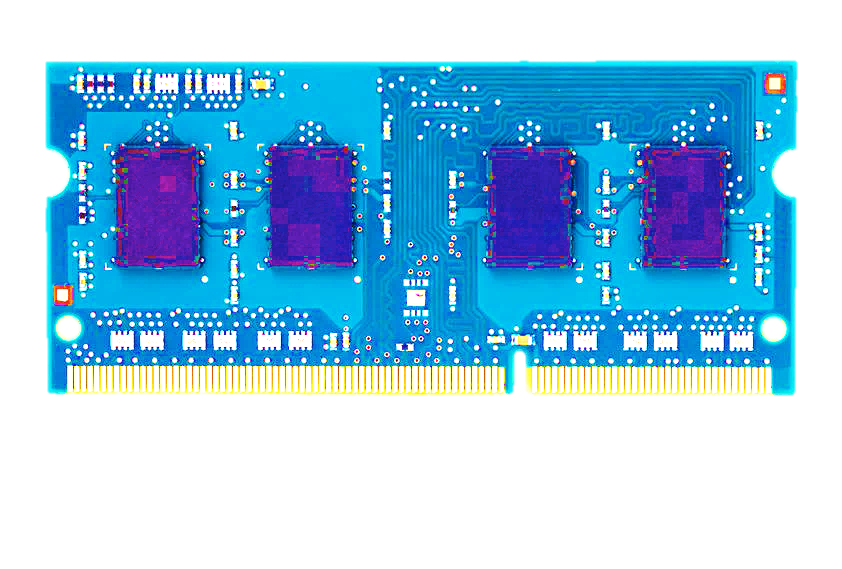 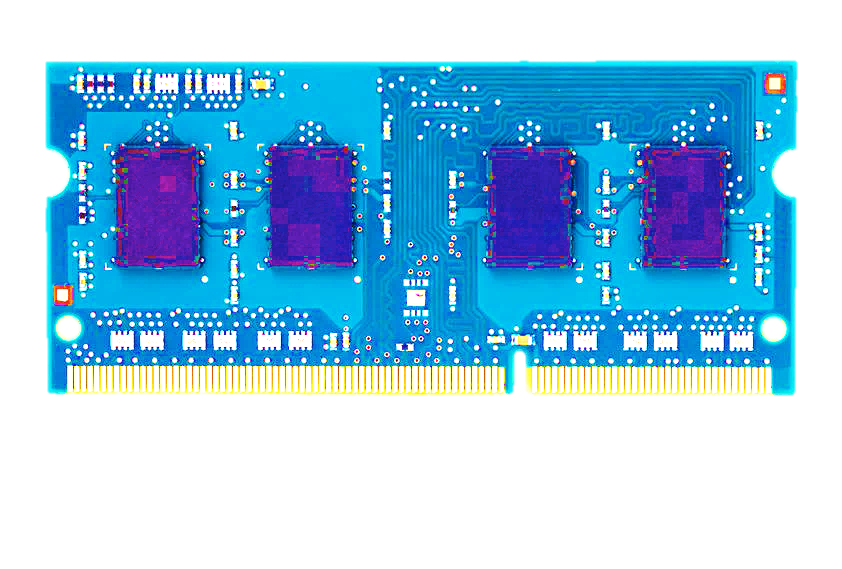 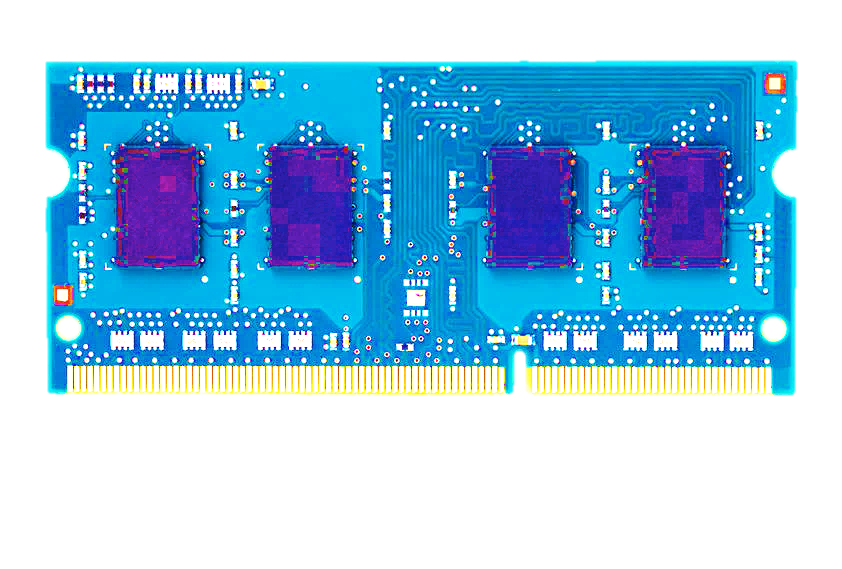 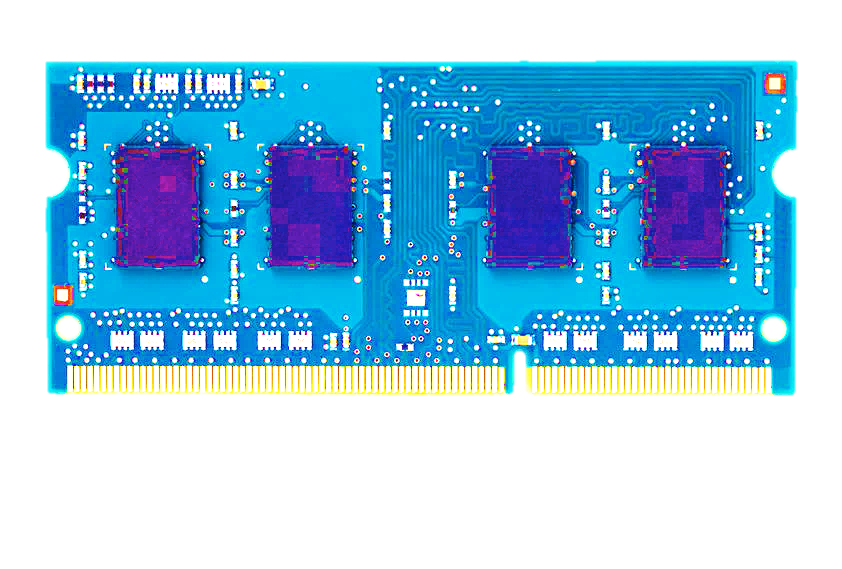 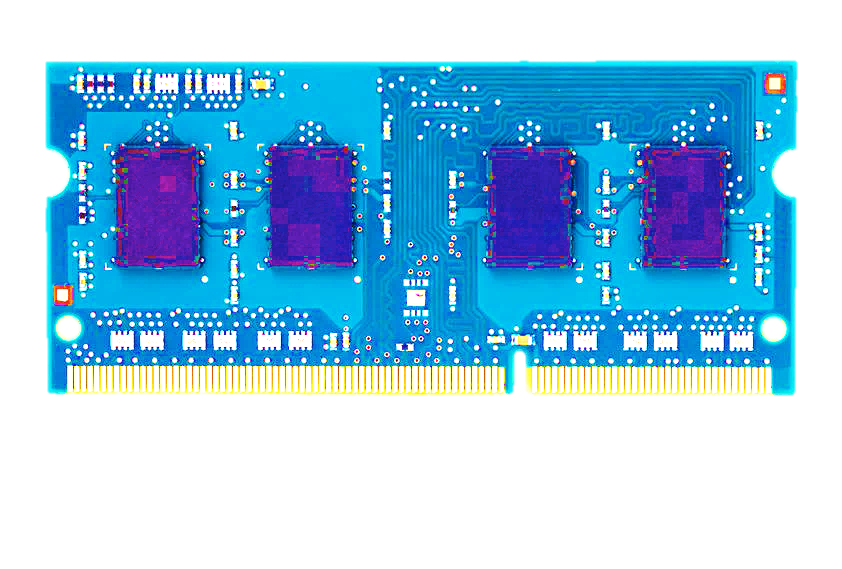 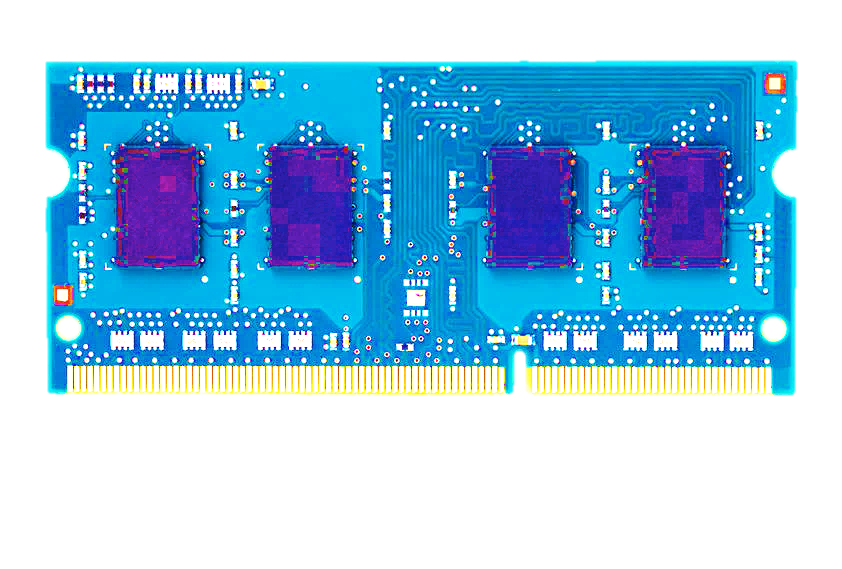 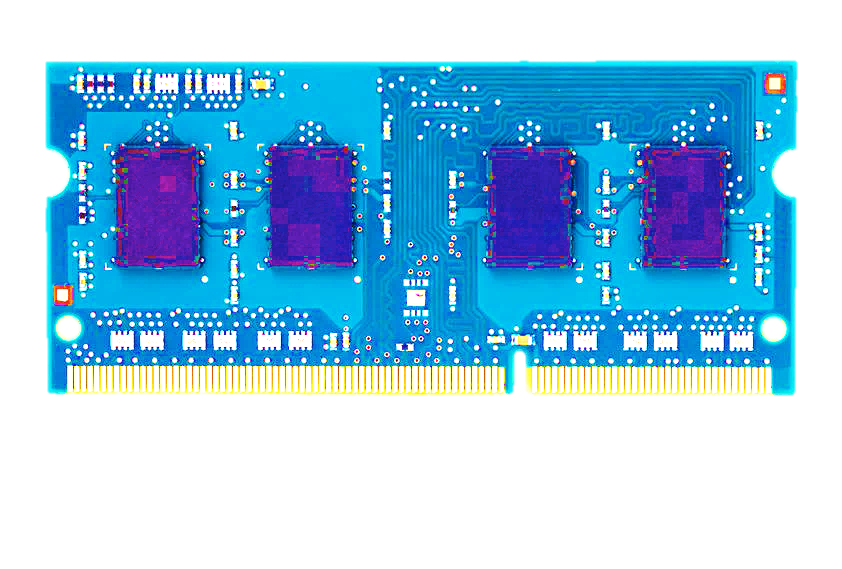 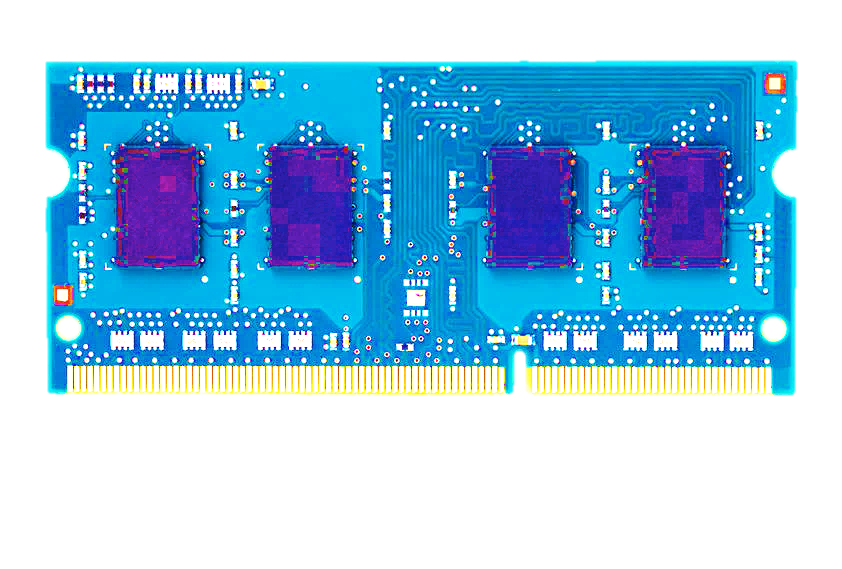 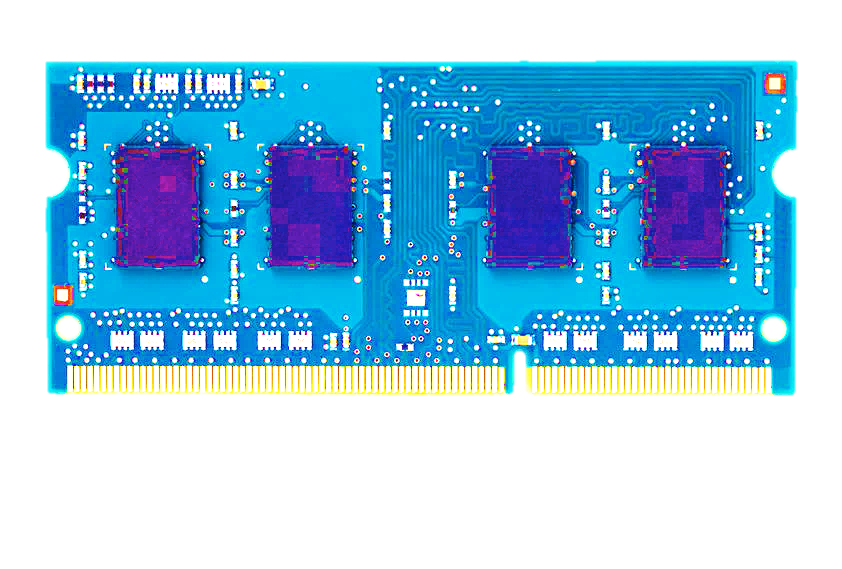 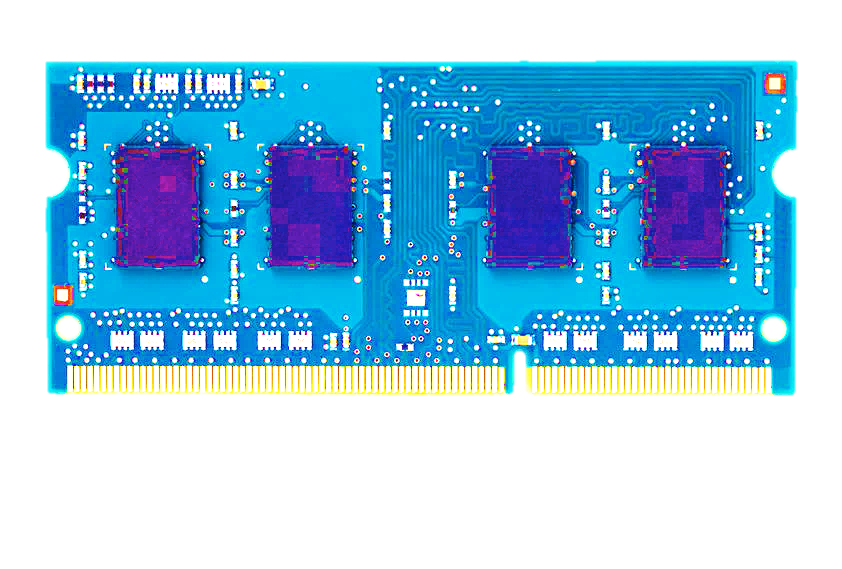 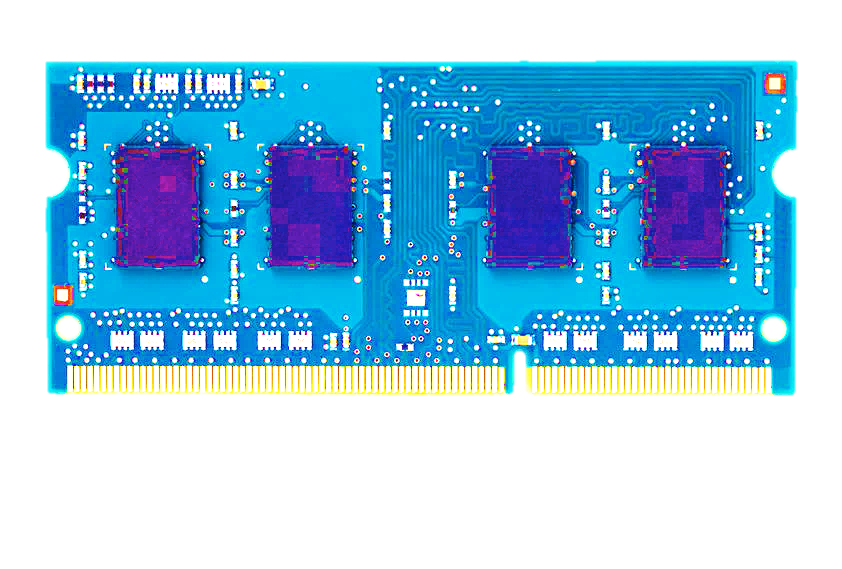 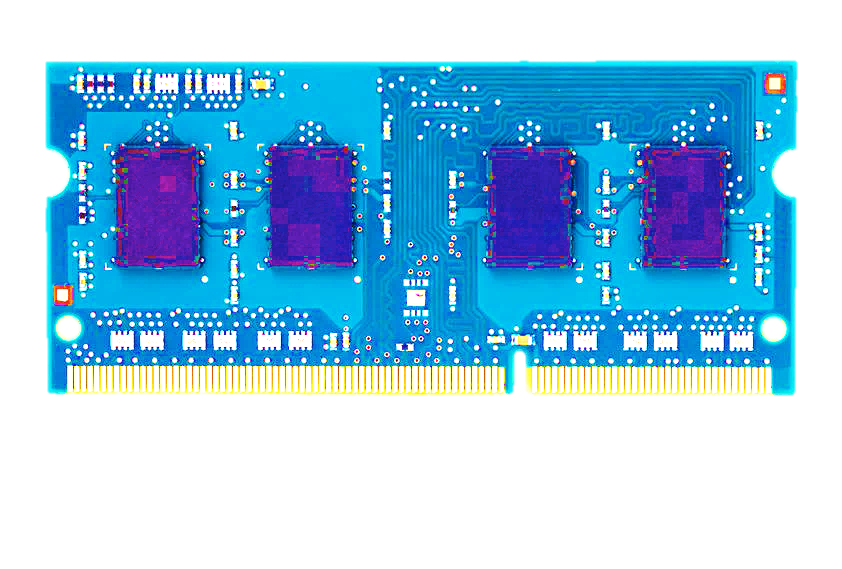 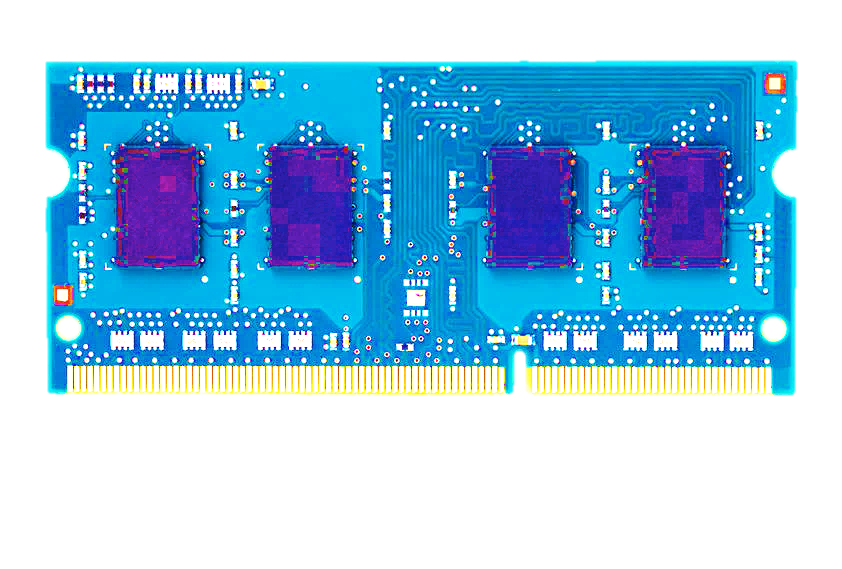 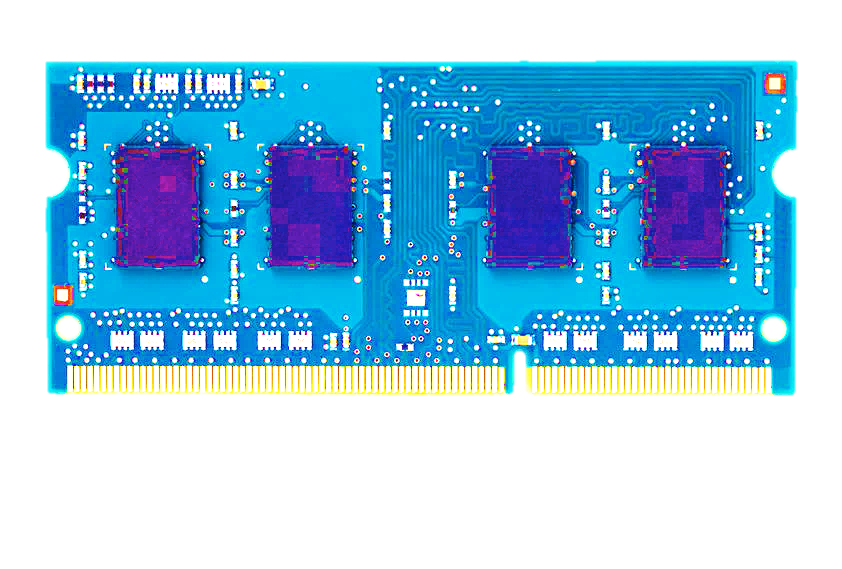 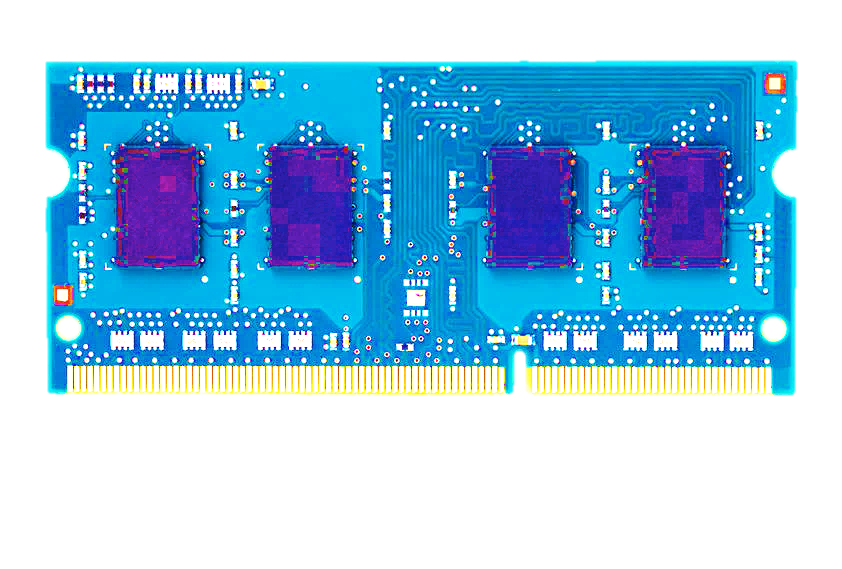 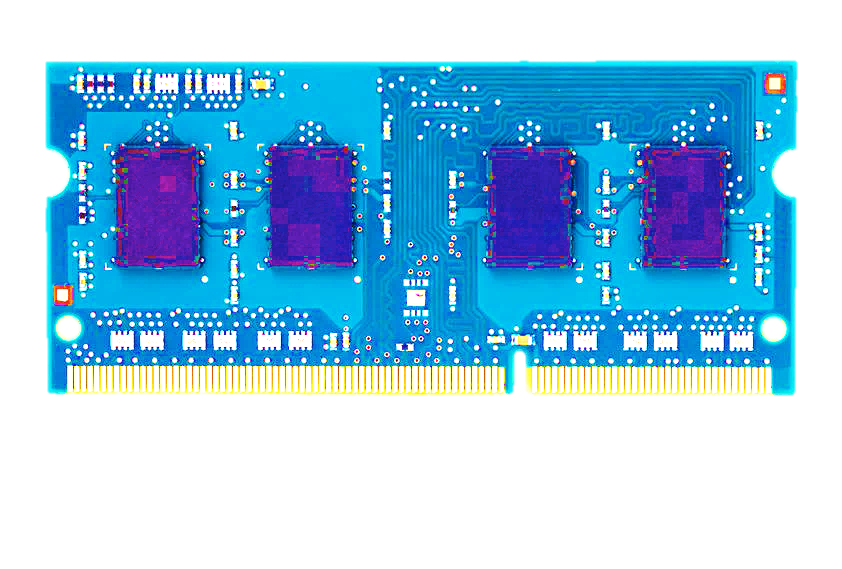 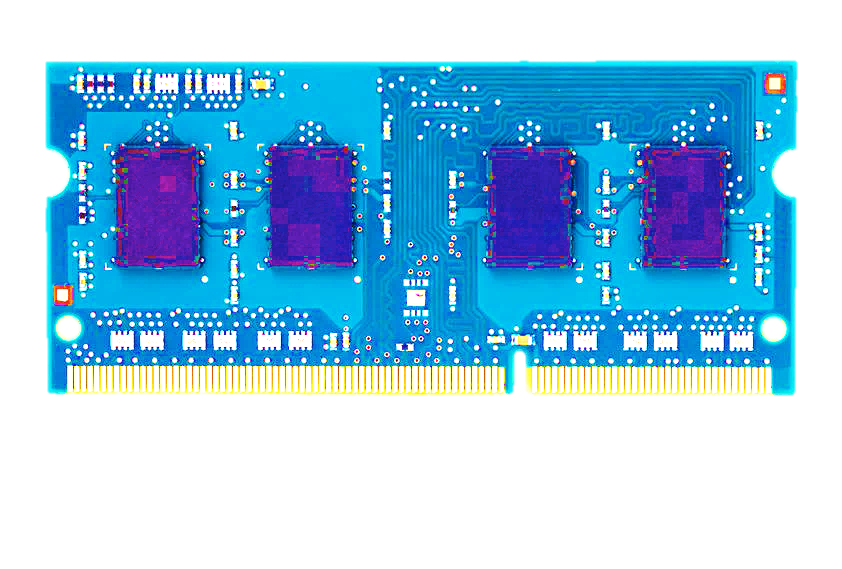 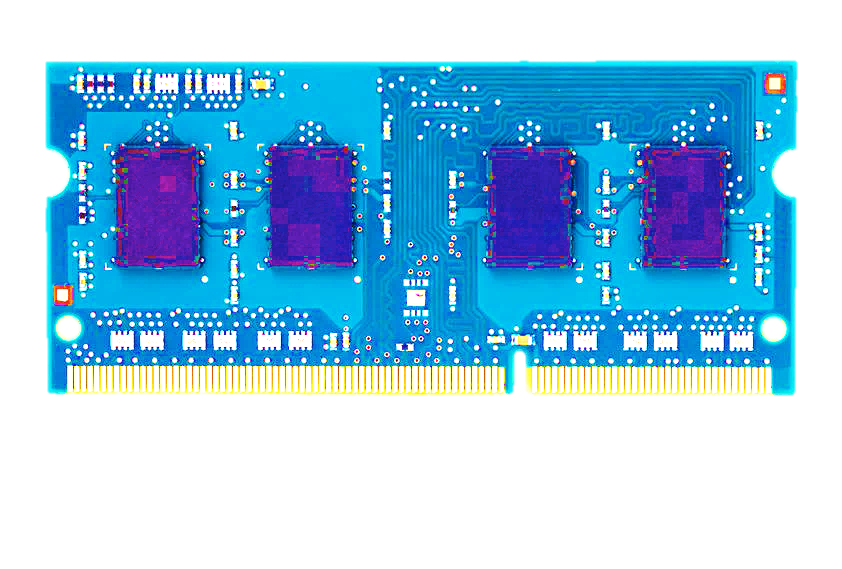 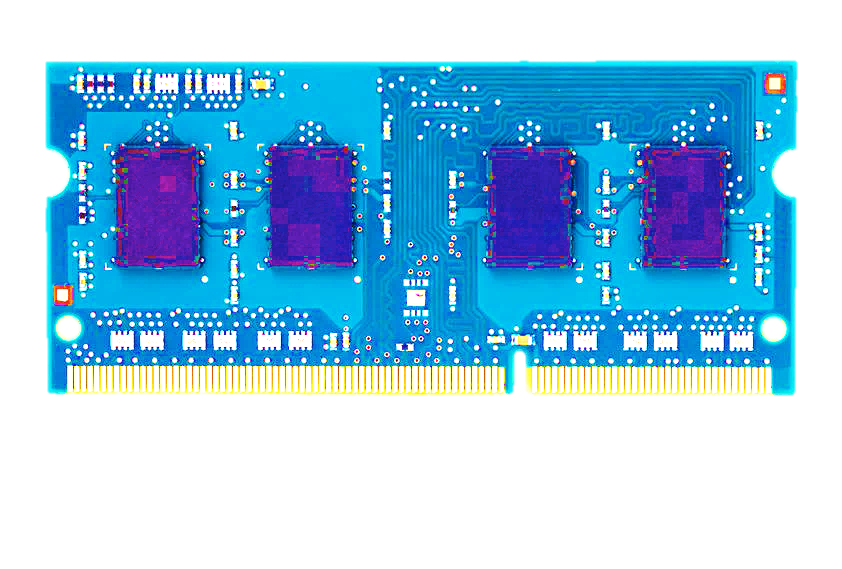 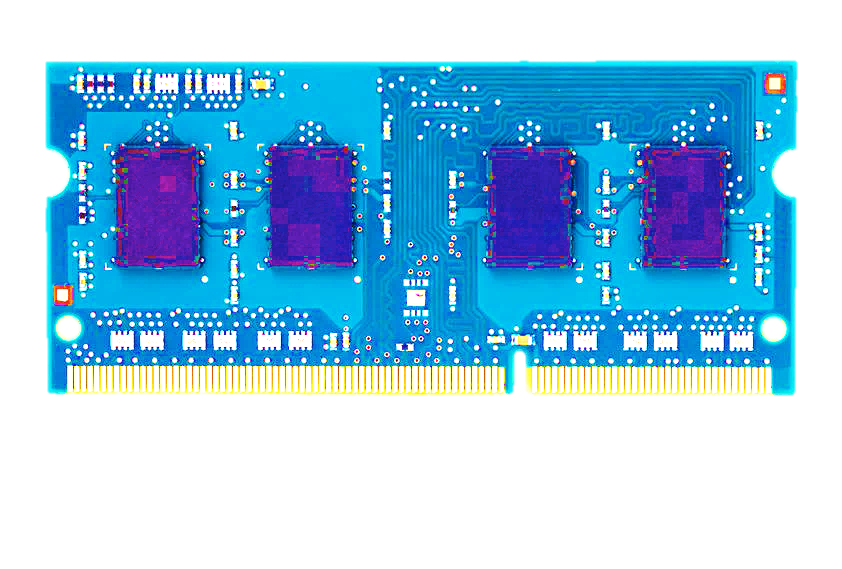 Up to
1.0×107 errors
Up to
2.7×106errors
Up to
3.3×105 errors
Flipping Bits in Memory Without Accessing Them: An Experimental Study of DRAM Disturbance Errors, (Kim et al., ISCA 2014)
8
Recent DRAM Is More Vulnerable
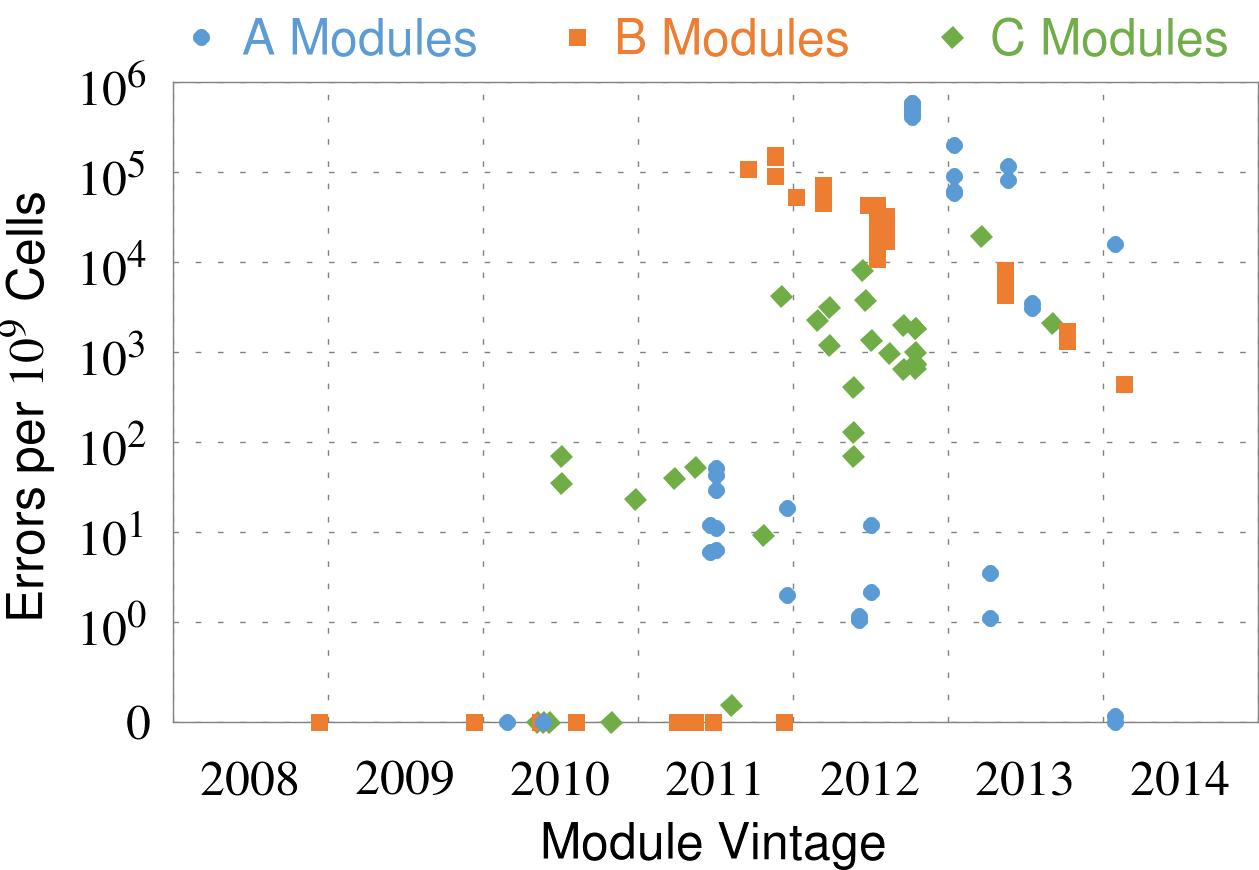 First
Appearance
All modules from 2012–2013 are vulnerable
9
[Speaker Notes: In this figure, the x-axis is the module manufacture date. And the y-axis is the number of errors in a module, normalized to one billion cells. In 2008 and 2009, there are no errors. But, in 2010, we first start to see errors in C modules. After 2010, the errors start to proliferate. For A and B modules, we first start to see errors in 2011. In particular, all modules from 2012 and 2013 are vulnerable.]
A Simple Program Can Induce Many Errors
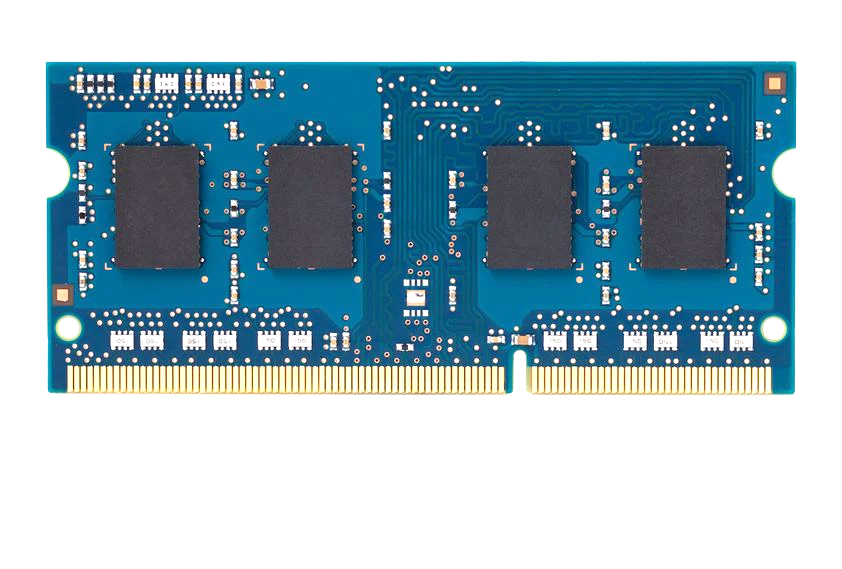 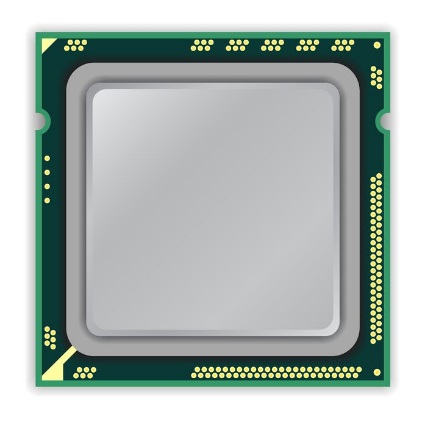 CPU
DRAM Module
loop:
  mov (X), %eax
  mov (Y), %ebx
  clflush (X)  
  clflush (Y)
  mfence
  jmp loop
X
Y
10
Download from: https://github.com/CMU-SAFARI/rowhammer
[Speaker Notes: We demonstrate the errors on multiple x86 systems. Shown to the bottom-left is a “disturbance kernel”. When executed, it forces two rows to be opened and closed one after the other – over and over again. Consequently, it induces many errors in the module.]
A Simple Program Can Induce Many Errors
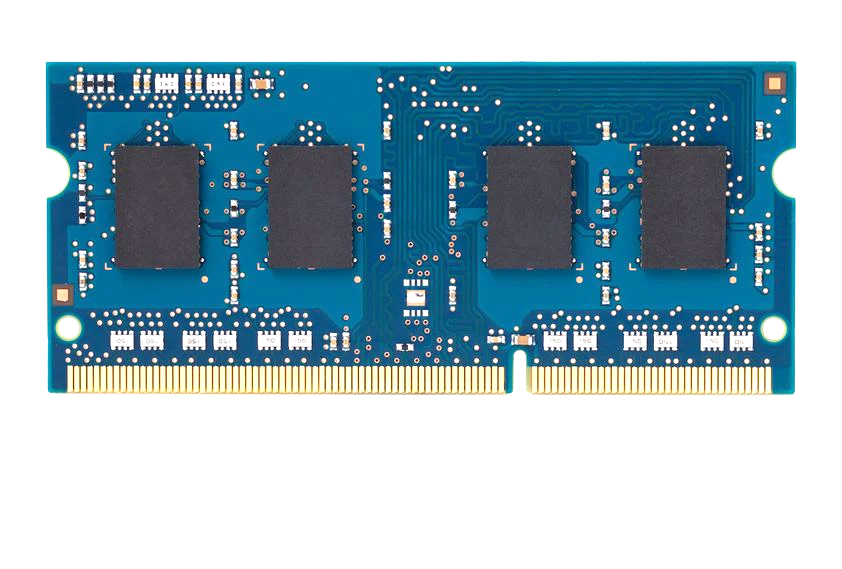 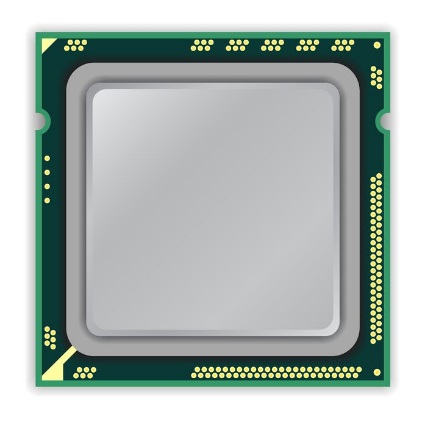 CPU
DRAM Module
Avoid cache hits
Flush X from cache

Avoid row hits to X
Read Y in another row
X
Y
11
Download from: https://github.com/CMU-SAFARI/rowhammer
[Speaker Notes: We demonstrate the errors on multiple x86 systems. Shown to the bottom-left is a “disturbance kernel”. When executed, it forces two rows to be opened and closed one after the other – over and over again. Consequently, it induces many errors in the module.]
A Simple Program Can Induce Many Errors
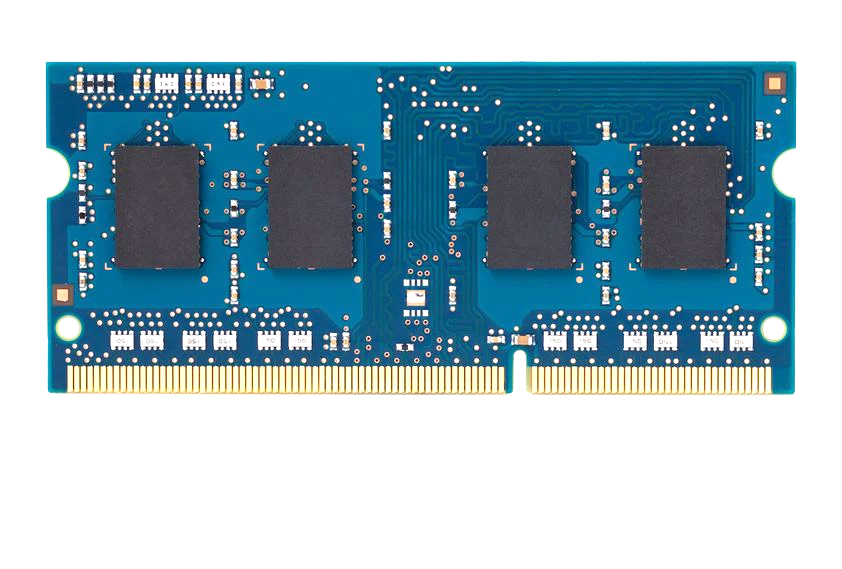 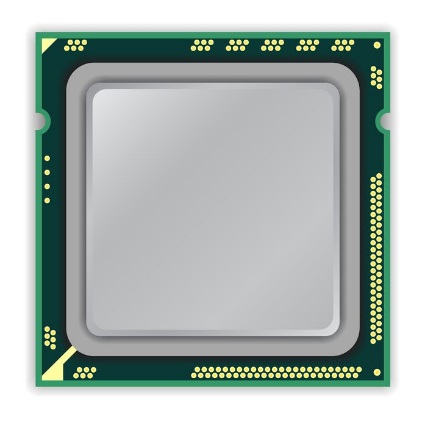 CPU
DRAM Module
loop:
  mov (X), %eax
  mov (Y), %ebx
  clflush (X)  
  clflush (Y)
  mfence
  jmp loop
X
Y
12
Download from: https://github.com/CMU-SAFARI/rowhammer
[Speaker Notes: We demonstrate the errors on multiple x86 systems. Shown to the bottom-left is a “disturbance kernel”. When executed, it forces two rows to be opened and closed one after the other – over and over again. Consequently, it induces many errors in the module.]
A Simple Program Can Induce Many Errors
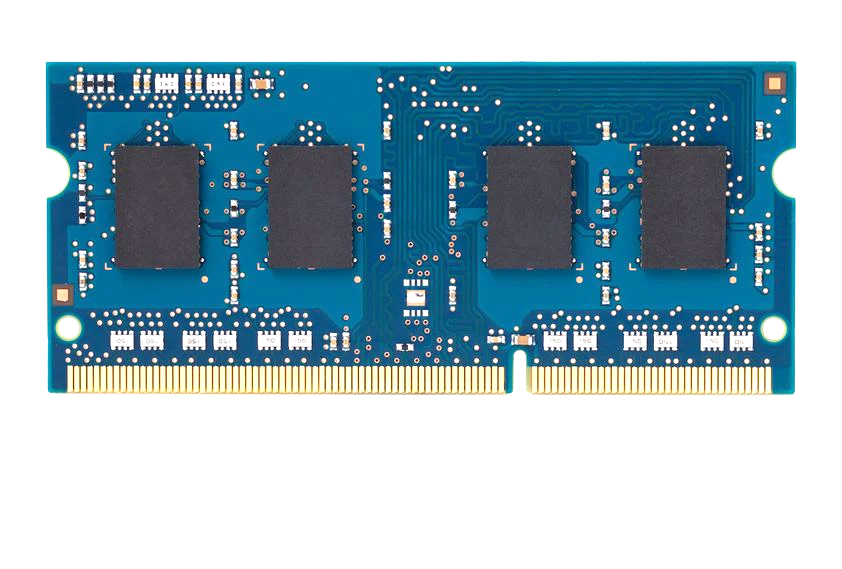 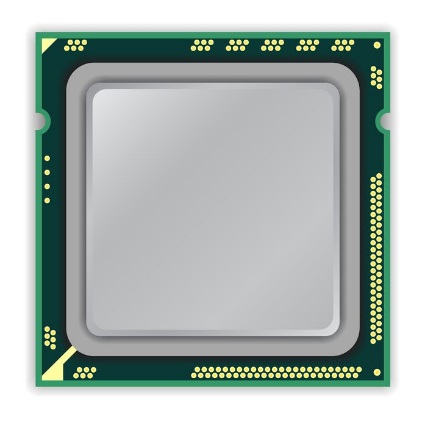 CPU
DRAM Module
loop:
  mov (X), %eax
  mov (Y), %ebx
  clflush (X)  
  clflush (Y)
  mfence
  jmp loop
X
Y
13
Download from: https://github.com/CMU-SAFARI/rowhammer
[Speaker Notes: We demonstrate the errors on multiple x86 systems. Shown to the bottom-left is a “disturbance kernel”. When executed, it forces two rows to be opened and closed one after the other – over and over again. Consequently, it induces many errors in the module.]
A Simple Program Can Induce Many Errors
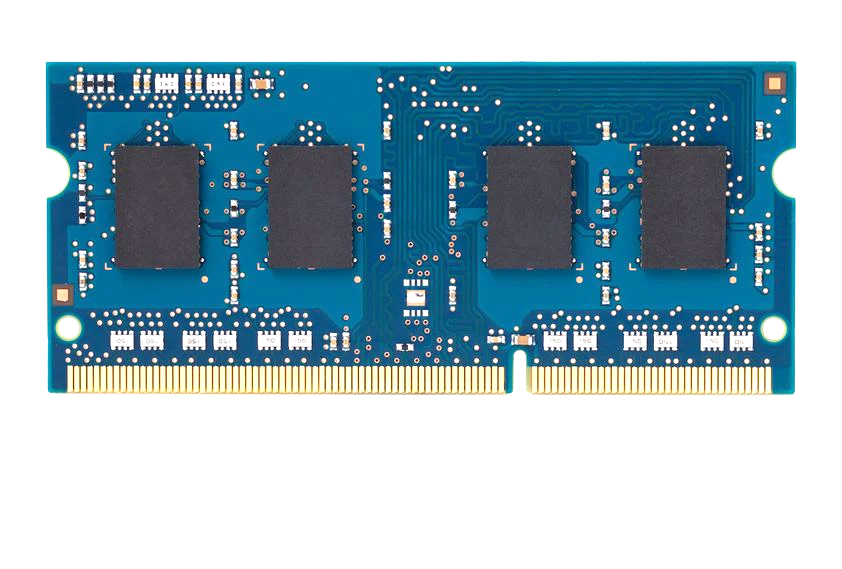 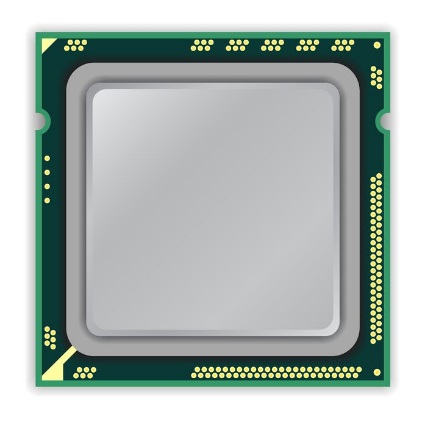 CPU
DRAM Module
loop:
  mov (X), %eax
  mov (Y), %ebx
  clflush (X)  
  clflush (Y)
  mfence
  jmp loop
X
Y
14
Download from: https://github.com/CMU-SAFARI/rowhammer
[Speaker Notes: We demonstrate the errors on multiple x86 systems. Shown to the bottom-left is a “disturbance kernel”. When executed, it forces two rows to be opened and closed one after the other – over and over again. Consequently, it induces many errors in the module.]
Observed Errors in Real Systems
A real reliability & security issue 
In a more controlled environment, we can induce as many as ten million disturbance errors
Kim+, “Flipping Bits in Memory Without Accessing Them: An Experimental Study of DRAM Disturbance Errors,” ISCA 2014.
15
[Speaker Notes: When we executed the code on four different processors, all four of them yielded errors. Intel Haswell has the most errors, at 23 thousand, because it has the highest rate of accessing DRAM.

Later on, I’ll show that we can induce as many as ten million disturbance errors in a more controlled environment.

From this, we conclude that disturbance errors are a serious reliability issue.]
One Can Take Over an Otherwise-Secure System
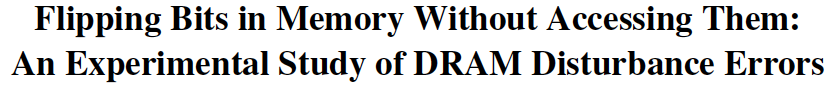 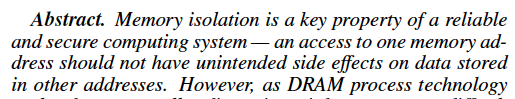 Flipping Bits in Memory Without Accessing Them: An Experimental Study of DRAM Disturbance Errors (Kim et al., ISCA 2014)
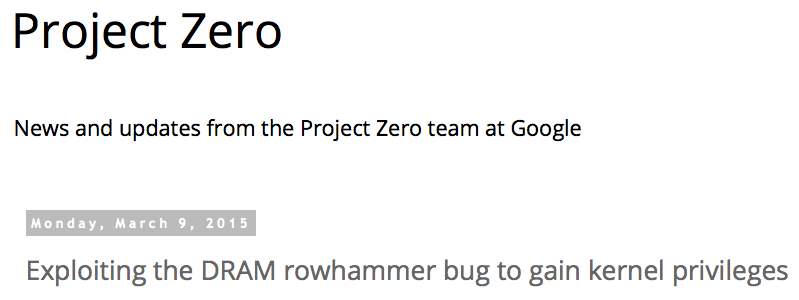 Exploiting the DRAM rowhammer bug to gain kernel privileges  (Seaborn, 2015)
16
RowHammer Security Attack Example
“Rowhammer” is a problem with some recent DRAM devices in which repeatedly accessing a row of memory can cause bit flips in adjacent rows (Kim et al., ISCA 2014). 
Flipping Bits in Memory Without Accessing Them: An Experimental Study of DRAM Disturbance Errors (Kim et al., ISCA 2014)

We tested a selection of laptops and found that a subset of them exhibited the problem. 
We built two working privilege escalation exploits that use this effect. 
Exploiting the DRAM rowhammer bug to gain kernel privileges  (Seaborn, 2015)

One exploit uses rowhammer-induced bit flips to gain kernel privileges on x86-64 Linux when run as an unprivileged userland process. 
When run on a machine vulnerable to the rowhammer problem, the process was able to induce bit flips in page table entries (PTEs). 
It was able to use this to gain write access to its own page table, and hence gain read-write access to all of physical memory.
17
Exploiting the DRAM rowhammer bug to gain kernel privileges  (Seaborn, 2015)
Security Implications
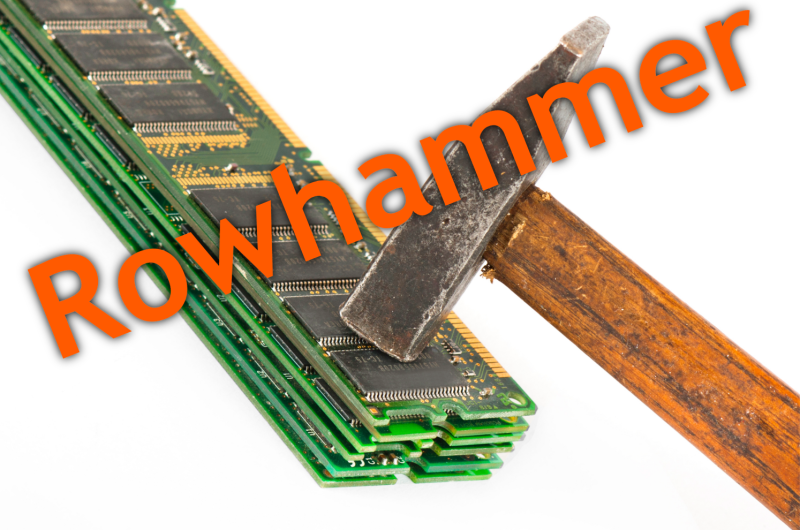 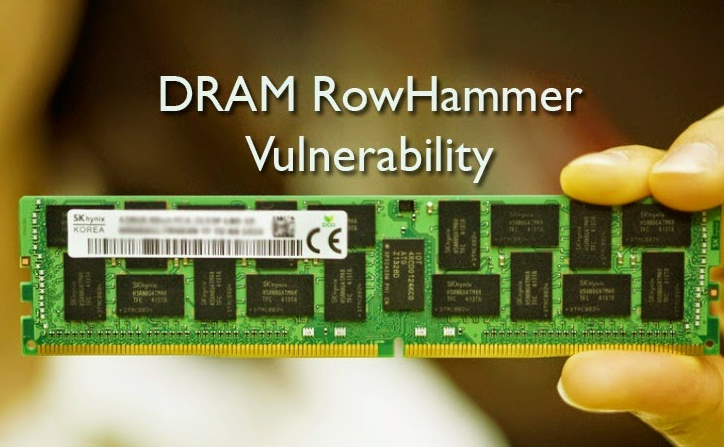 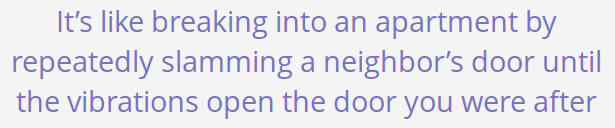 18
[Speaker Notes: Picture from the article:
http://thehackernews.com/2015/03/dram-rowhammer-vulnerability.html]
Root Causes of Disturbance Errors
Cause 1: Electromagnetic coupling
Toggling the wordline voltage briefly increases the voltage of adjacent wordlines
Slightly opens adjacent rows  Charge leakage
Cause 2: Conductive bridges
Cause 3: Hot-carrier injection


Confirmed by at least one manufacturer
19
[Speaker Notes: Why do the errors occur? We see three possible causes.

First, there could electromagnetic coupling between adjacent wordlines. When the voltage of one is toggled, it could briefly increase the voltage of the other and facilitate the leakage of charge.

Two other possibilities are conductive bridges and hot-carrier injection.

At least one manufacturer confirmed that these three could play a role in the disturbance errors we see them today.]
Experimental DRAM Testing Infrastructure
Temperature
Controller
Heater
FPGAs
FPGAs
PC
Kim+, “Flipping Bits in Memory Without Accessing Them: An Experimental Study of DRAM Disturbance Errors,” ISCA 2014.
20
RowHammer Characterization Results
Most Modules Are at Risk
Errors vs. Vintage
Error = Charge Loss
Adjacency: Aggressor & Victim
Sensitivity Studies
Other Results in Paper
Solution Space
Flipping Bits in Memory Without Accessing Them: An Experimental Study of DRAM Disturbance Errors, (Kim et al., ISCA 2014)
21
[Speaker Notes: Now I will present the characterization results, one-by-one.

First, I show that most modules are at risk. Second, I show the number of errors in a module as a function of the manufacture date. Third, I show that the errors are symptomatic of charge loss. Fourth, I show that an aggressor induces errors in adjacent rows. Fifth, I show several sensitivity studies. And, finally, I briefly describe other results in the paper.]
4. Adjacency: Aggressor & Victim
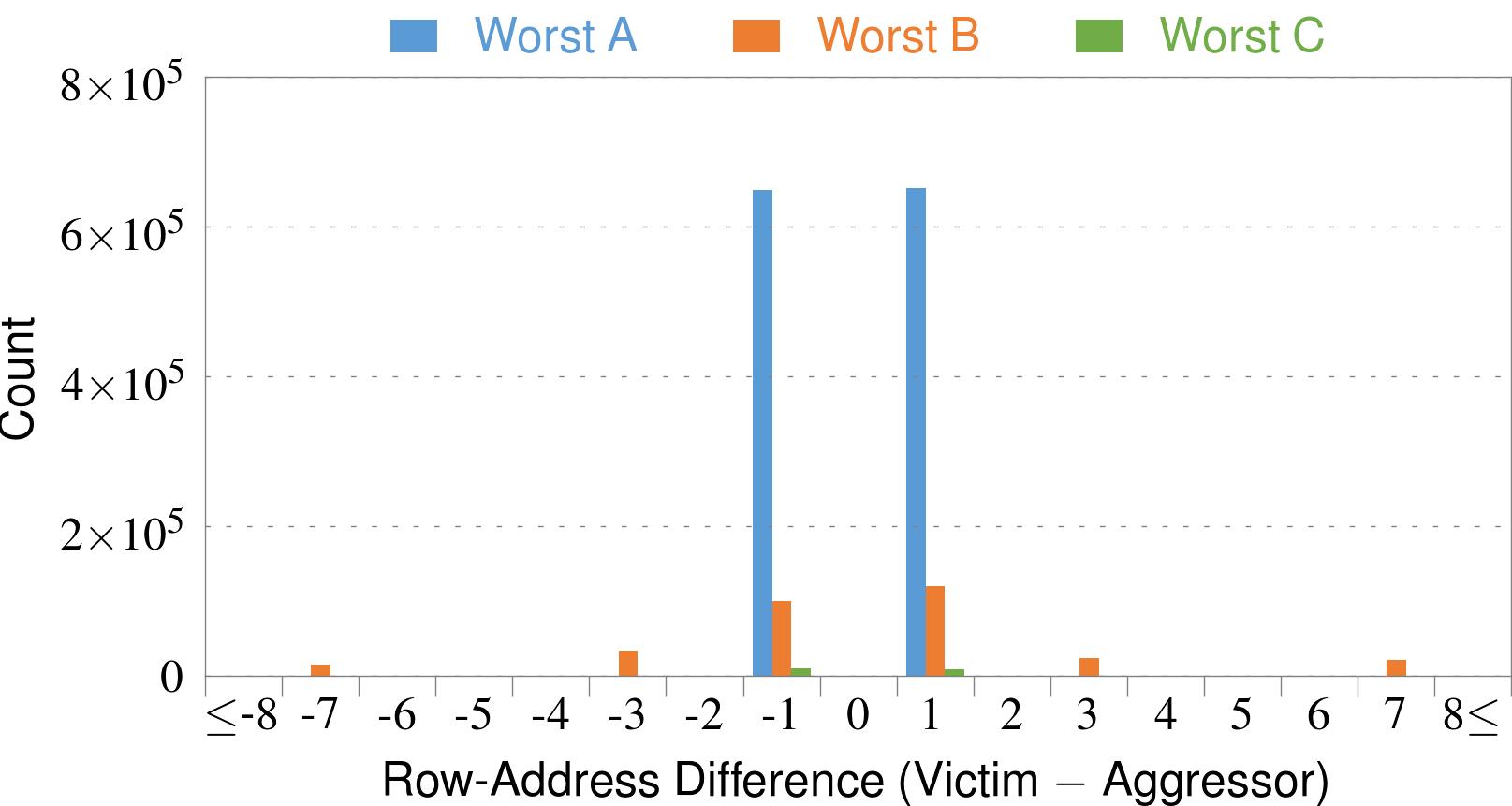 Adjacent
Adjacent
Adjacent
Non-Adjacent
Non-Adjacent
Note: For three modules with the most errors (only first bank)
Most aggressors & victims are adjacent
22
[Speaker Notes: In this figure, the x-axis is the row-address difference between an aggressor and its victims. And the y-axis is the number of victim-aggressor pairs that correspond to the row-address difference. For all three modules, we see strong peaks at plus/minus 1. This implies that aggressors and victims have consecutive row-addresses, in other words, they are adjacent.

However, the figure also shows some victims that are not adjacent to the aggressor. We believe this could be caused by two reasons. First, depending on the mapping, two rows that are physically adjacent within the DRAM chip may not have consecutive row-addresses. Second, fault rows are often re-mapped to spare rows that may reside on a different portion of the DRAM chip.

Nevertheless, we conclude that the vast majority of aggressors & victims are adjacent.]
❶ Access Interval (Aggressor)
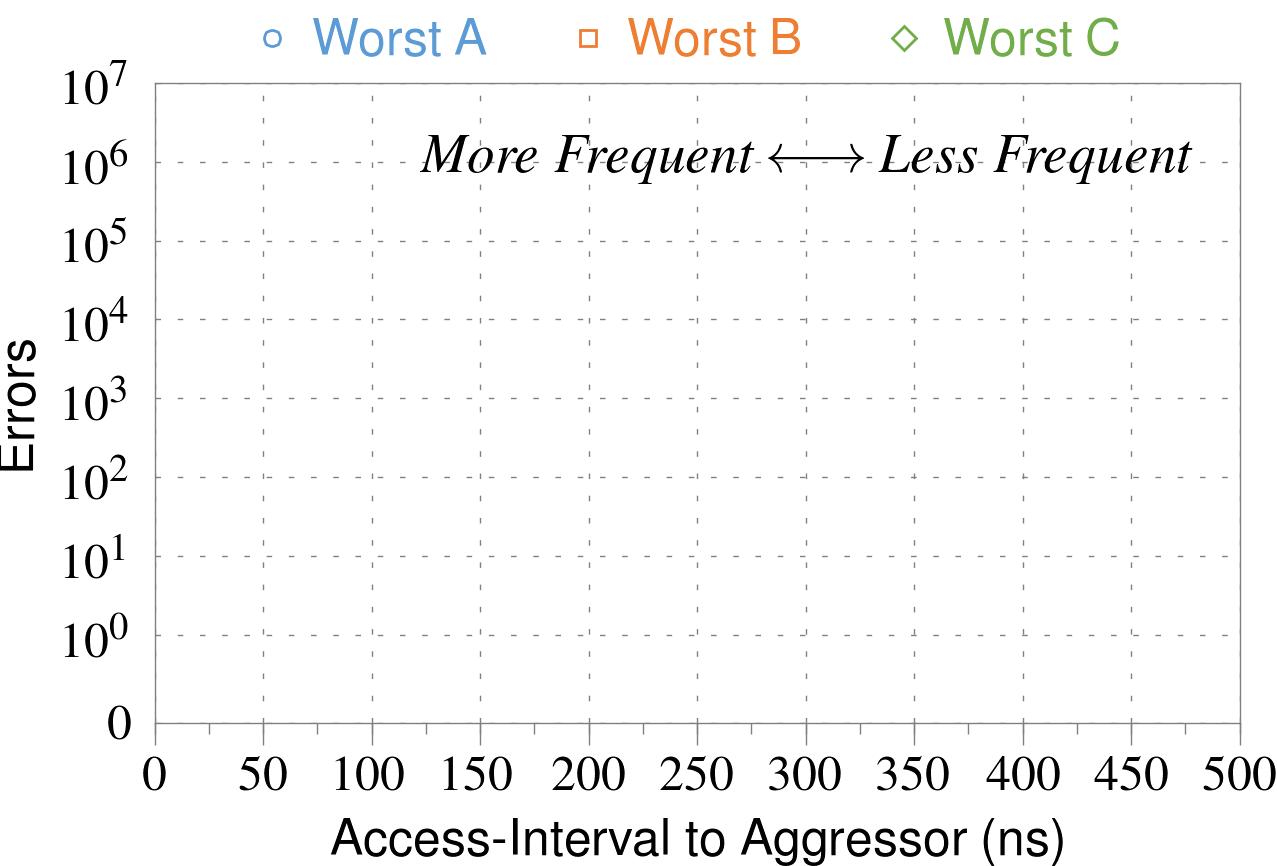 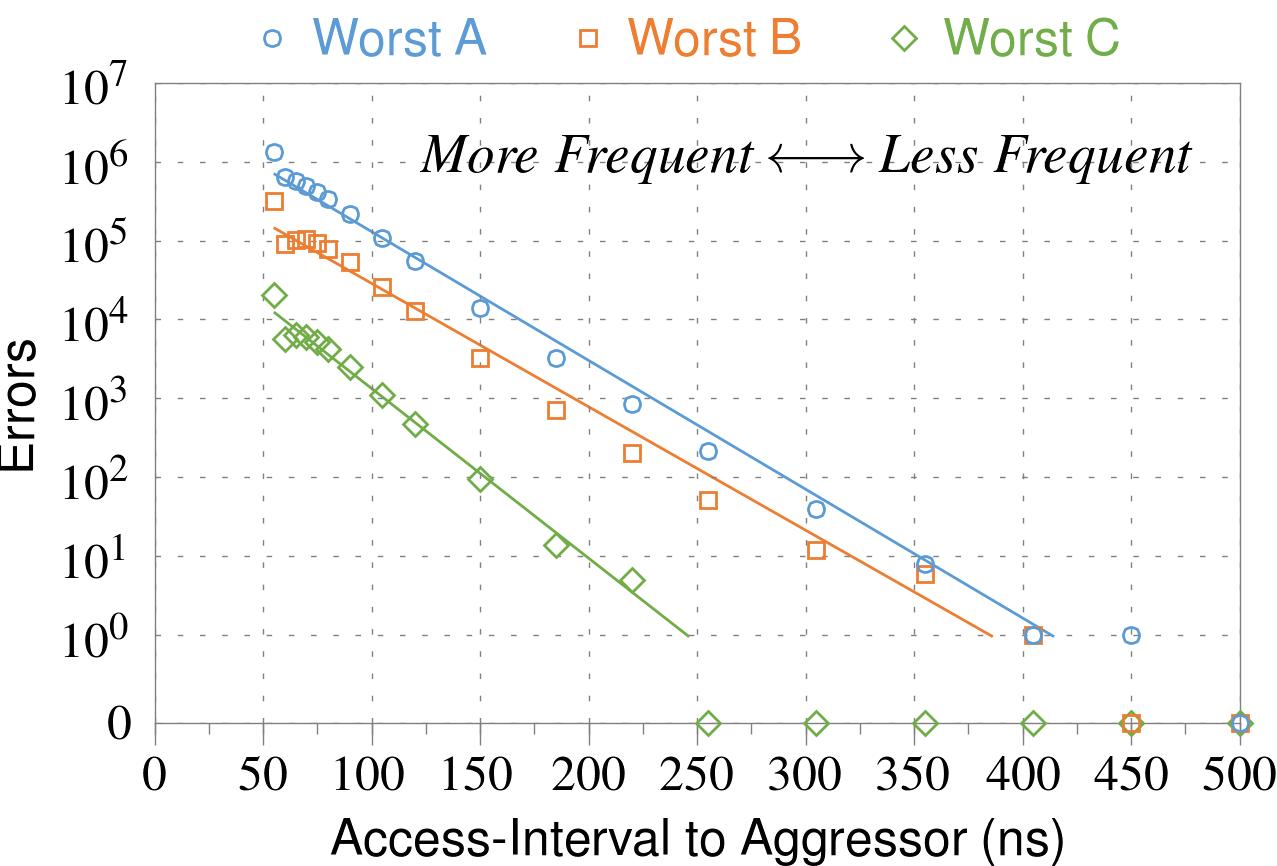 Not Allowed
500ns
55ns
Note: For three modules with the most errors (only first bank)
Less frequent accesses  Fewer errors
23
[Speaker Notes: In this figure, the x-axis is the interval at which we access the aggressor. And the y-axis is the number of errors. To comply with the DRAM standard, we employ a default value of 55ns in our experiments. However, as we increase the access-interval, we see that the number of errors decreases. In particular, at 500ns, there are no errors for all three modules.

From this, we conclude that less frequent accesses induce fewer errors.]
❷ Refresh Interval
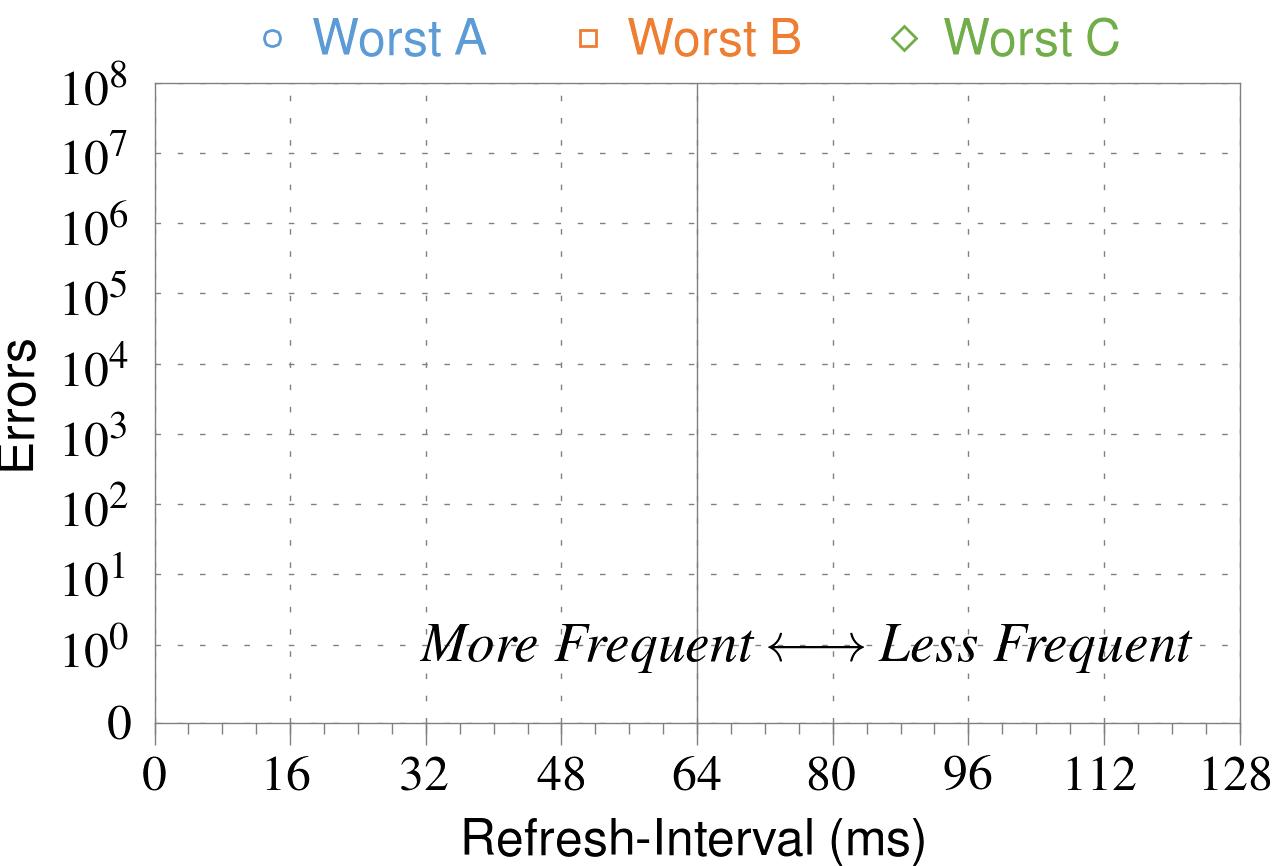 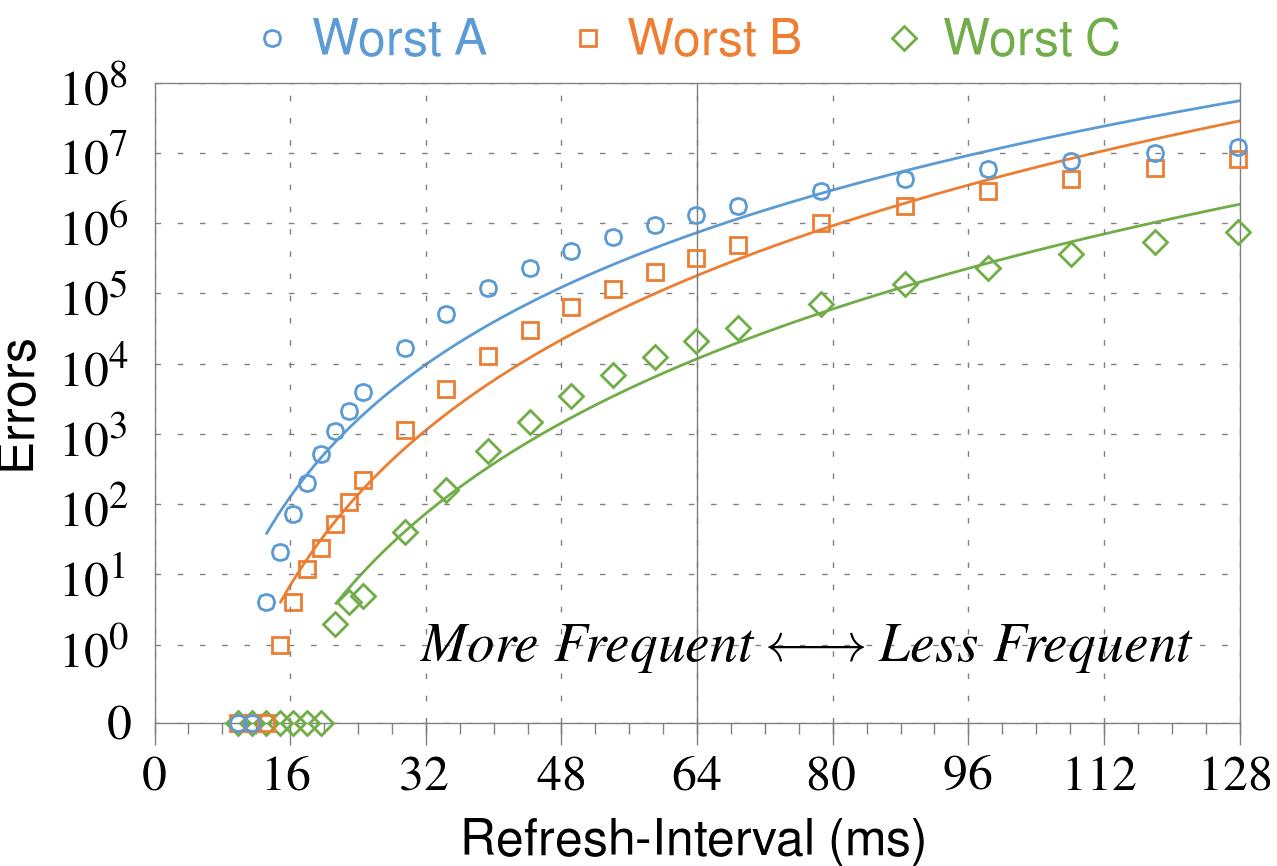 ~7x frequent
64ms
Note: Using three modules with the most errors (only first bank)
More frequent refreshes  Fewer errors
24
[Speaker Notes: In this figure, the x-axis is the refresh-interval. And the y-axis is the number of errors. To comply with the DRAM standard, we employ a default value of 64ms in our experiments. However, as we decrease the refresh-interval, we see that the number of errors decreases. In particular, when the refresh is shortened by 7x, there are no errors for all three modules.

From this, we conclude that more frequent accesses induce fewer errors.]
❸ Data Pattern
Solid
RowStripe
10x Errors
~Solid
~RowStripe
111111
000000
111111
000000
111111
000000
000000
111111
Errors affected by data stored in other cells
111111
000000
111111
000000
111111
000000
000000
111111
25
[Speaker Notes: We tested the modules with four different data-patterns: Solid, inverse Solid, RowStripe, and inverse RowStripe. Solid and inverse Solid give us full coverage since each cell is tested with both 1s and 0s. And the same applies to RowStripe and its inverse.

However, we found that the rowstripe pattern had 10 times as more errors than the solid pattern. We also tested many other data-patterns, including random, but found RowStripe to induce the most errors.

Therefore, we conclude that errors are affected by data stored in other cells due to differences in coupling effects between the cells.]
6. Other Results (in Paper)
Victim Cells ≠ Weak Cells (i.e., leaky cells)
Almost no overlap between them

Errors not strongly affected by temperature
Default temperature: 50°C
At 30°C and 70°C, number of errors changes <15%

Errors are repeatable
Across ten iterations of testing, >70% of victim cells had errors in every iteration
26
[Speaker Notes: First, we show that victim cells are not weak cells, which are cells that are inherently leaky. According to our experiments, we saw almost no overlap between them.

Second, we show that errors are not strongly affected by temperature. In all of the tests so far, we set the temperature to 50 degrees Celsius. But even when we changed the temperature by 20 degrees, the number of errors changed by less than 15 percent.

Third, we show that errors are repeatable. Across ten iterations of testing, more than 70% of victim cells had errors in every iteration.]
6. Other Results (in Paper) cont’d
As many as 4 errors per cache-line
Simple ECC (e.g., SECDED) cannot prevent all errors

Number of cells & rows affected by aggressor
Victims cells per aggressor:  ≤110
Victims rows per aggressor:  ≤9

Cells affected by two aggressors on either side
Very small fraction of victim cells (<100) have an error when either one of the aggressors is toggled
27
[Speaker Notes: Fourth, we show that there are as many as four errors per cacheline. From this, we conclude that simple ECC schemes (for example, SECDED) cannot prevent all errors.

Fifth, we show that the number of cells & rows affected by an aggressor can be as high as 110 or 9, respectively.

Lastly, we show that a very small fraction of victim cells experience an error when either one of the aggressors is toggled.]
Some Potential Solutions
Cost
Make better DRAM chips
Power, Performance
Refresh frequently
Cost, Power
Sophisticated ECC
Cost, Power, Complexity
Access counters
28
[Speaker Notes: Here is a list of four potential solutions to disturbance errors: making better DRAM chips, refreshing more frequently, employing sophisticated ECC schemes, and using hardware counters to track the number of accesses to different rows.

However, all of these solutions incur a large overhead in terms cost, power, performance, and/or complexity.]
Problems
Algorithms
User
Programs
Runtime System
(VM, OS, MM)
ISA
Microarchitecture
Logic
Devices
How Do We Solve The Problem?
Fix it: Make DRAM and controllers more intelligent
New interfaces, functions, architectures: system-DRAM codesign

Eliminate or minimize it: Replace or (more likely) augment DRAM with a different technology
New technologies and system-wide rethinking of memory & storage

Embrace it: Design heterogeneous memories (none of which are perfect) and map data intelligently across them
New models for data management and maybe usage

…
Solutions (to memory scaling) require 
software/hardware/device cooperation
29
Naive Solutions
❶ Throttle accesses to same row
Limit access-interval: ≥500ns
Limit number of accesses: ≤128K (=64ms/500ns)

❷ Refresh more frequently
Shorten refresh-interval by ~7x

Both naive solutions introduce significant overhead in performance and power
30
[Speaker Notes: Based on what we learned from the sensitivity studies, there are two naive solutions that immediately present themselves.

First, we can throttle accesses to the same row. If the access-interval is greater than 500ns, I showed how errors are not induced. We can achieve the same effect by limiting the maximum number of accesses to the same row to be less than 128K, within a refresh interval.

Second, we can refresh the module more frequently. If the refresh-interval is shortened by 7x, I showed how errors can be prevented.

However, both naive solutions introduce significant overhead in both performance and power. Later on, I will propose a much more efficient solution.]
Apple’s Patch for RowHammer
https://support.apple.com/en-gb/HT204934
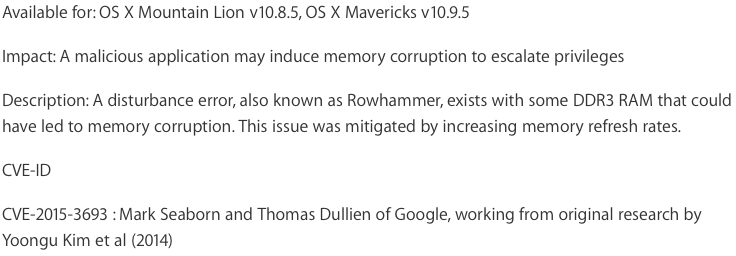 HP and Lenovo released similar patches
31
One Solution:PARA: Probabilistic Adjacent Row Activation
Key Idea
After closing a row, we activate (i.e., refresh) one of its neighbors with a low probability: p = 0.005

Reliability Guarantee
When p=0.005, errors in one year: 9.4×10-14
By adjusting the value of p, we can vary the strength of protection against errors
32
[Speaker Notes: We provide a more efficient solution, called PARA, which stands for probabilistic adjacent row activation.

The key idea is thus: after closing a row, we activate (i.e., refresh) one of its neighbors with a low probability, for example, p equal to 0.005.

PARA provides a strong reliability guarantee even under the worst-case access patterns to DRAM. When we set p to 0.005, the expected number of errors in one year is 9.4 times 10 to the negative 14. This probability is much lower the failure rate of other hardware components, for example, the hard-disk drive.

And by adjusting the value of p, PARA can provide an arbitrarily strong-degree of protection against errors.]
Advantages of PARA
PARA refreshes rows infrequently
Low power
Low performance-overhead
Average slowdown: 0.20% (for 29 benchmarks)
Maximum slowdown: 0.75%
PARA is stateless
Low cost
Low complexity

PARA is an effective and low-overhead solution to prevent disturbance errors
33
[Speaker Notes: PARA has many advantages. Since it refreshes row infrequently, it has low power and low performance-overhead. Simulated across 29 benchmarks, we saw an average of only 0.2% slowdown and a maximum of only 0.75% slowdown.

In addition, due to its stateless nature, PARA has low cost and complexity.

Therefore, PARA is an effective and low-overhead solution to prevent disturbance errors.]
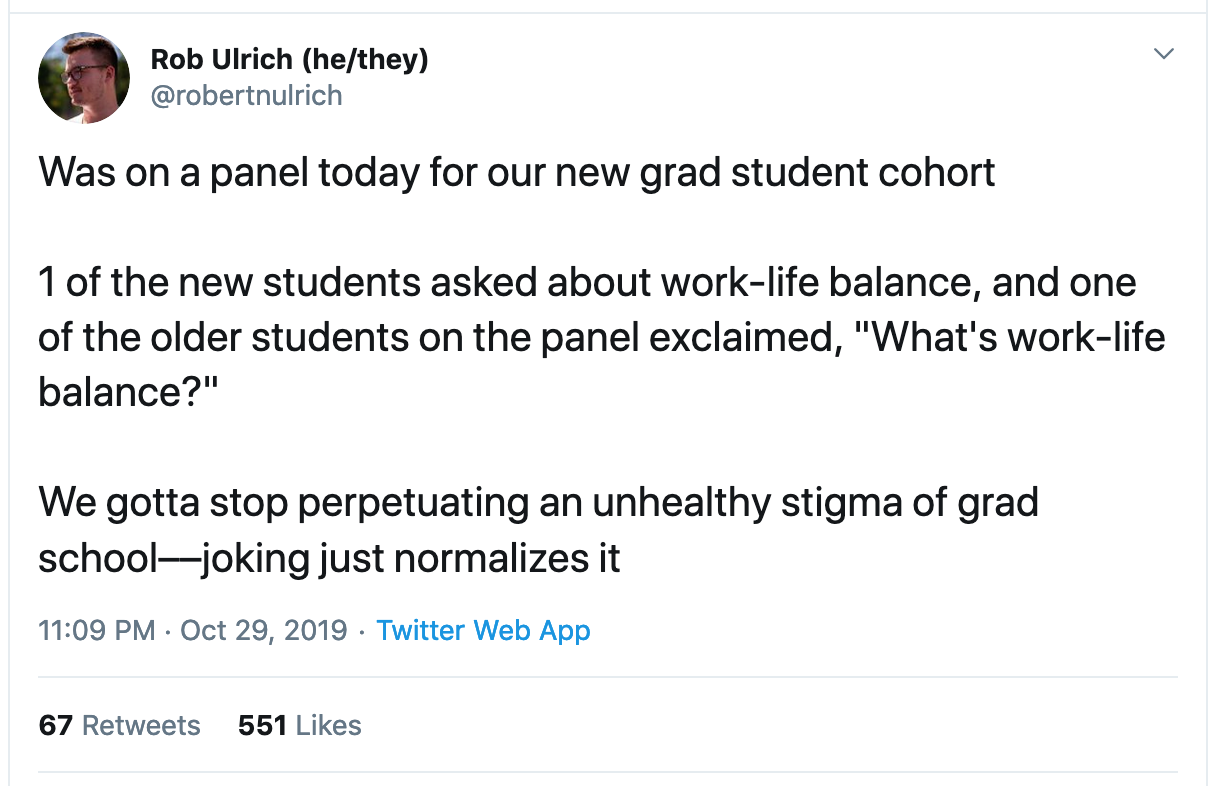 34
ANVIL: Software-Based Protection AgainstNext-Generation Rowhammer Attacks
Zelalem Aweke†, Salessawi Yitbarek†, Rui Qiao‡, Reetuparna Das†,       Matthew Hicks†, Yossi Oren∗, and Todd Austin†  

† University of Michigan ‡ Stony Brook University ∗ Ben-Gurion University of the Negev
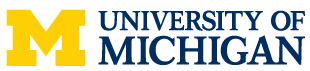 ASPLOS 2016, Atlanta, GA,                        April 6, 2016
35
ANVIL setup
…
DRAM Bank
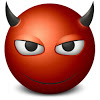 …
Process 1
Process n
Linux
ANVIL
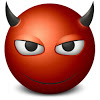 H/W Performance Counters
Processor
36
[Speaker Notes: Finally we present a robust a software-based rowhammering attack mitigation technique, ANVIL. Anvil detects rowhammering attacks by monitoring  cache misses out of the LLC using existing performance counter features. Up]
Intuition
An attacking process using Rowhammer will lead to predictable patterns
Need cache misses to ensure DRAM is accessed
Many accesses to the the same or nearby DRAM rows
37
Our Solution: ANVIL
…
DRAM Bank
Process 1
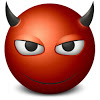 …
Process n
Linux
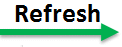 ANVIL
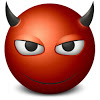 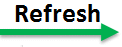 Processor
H/W Performance Counters
38
[Speaker Notes: Finally we show a robust ANVIL a software-based rowhammering attack mitigation technique. Anvil detects rowhammering attacks by monitoring  cache misses out of the LLC using existing performance counter features. Up]
Alternative Rowhammer Mitigations
Double refresh rate
Lessens time to produce bit flips
e.g. HP, Lenovo 
Shown to be ineffective 
 
Disallow CLFLUSH instruction
No quick access to DRAM due to caches
e.g. Google Chrome
Is this technique effective?
39
[Speaker Notes: One proposal to mitigate rowhammering techniques is doubling the DRAM refresh rate (or reducing the refresh period from 64ms to 32ms). This reduces the time available for Rowhammering, but as Kim et. al‘s study showed and as we confirm in this work, bit flips can be induced in a time much less than 32ms.

Another approach is disallowing the CLFLUSH instruction which is used by all rowhammering attacks to accelerate the Rowhammering process. For example, Google’s Native Client, which is part of Google Chrome, does this. But does this technique really STOP rowhammering attacks? The answer is no.]
…
DRAM Bank
CLFLUSH-free Rowhammer Attack
Row 0
Row 1
…
Rowhammering creates locality that caches filter





Use conflicting misses out of the last-level cache (LLC) to access DRAM
Create eviction set
Create access pattern that misses on target address
Aggressor Row1
Victim Row
Aggressor Row2
Row 2
L2 Cache
L3    Cache
L1 Cache
CPU
40
Row-buffer
[Speaker Notes: The challenge here is the high locality of aggressor row accesses which is filtered by caches. Modern high end processors typically include three levels of cache. We need a way of bypassing the caches without explicitly flushing them. One way of doing this is using conflicting misses out of the last-level cache.  We do this by first creating an eviction set that contains addresses that belong to the same cache set. Then we create a memory access  pattern that allows us to miss the LLC at our desired addresses.]
…
…
DRAM Bank
CLFLUSH-free Rowhammer Attack
Inclusive LLC
Row 0
Set X
Row 1
…
…
Eviction Set
A0
X1
Aggressor Row1
X2
Victim Row
…
Aggressor Row2
Xn
Row 2
Eviction set size depends on number of ways in cache set
41
Row-buffer
[Speaker Notes: Let us take for example  a case where we have an Inclusive LLC (meaning the LLC contains copies of upper levels of caches, such that evicting data from the LLC also evicts the corresponding data in L1 and L2 caches). Also let us assume a double-sided Rowhammering attack, where Row0 and Row 2 are aggressor rows and Row 1 is a victim row. Our goal here is to repeatedly access Row 0 and Row2 without using the CLFLUSH instruction. Here I will only show an example for Row  0, but same principle works for Row2 as well.

So the first step is creating an eviction set (CLICK) by first picking an address that maps to an Row 0. (CLICK) Let’s say this address maps to setx in the LLC. (CLICK) Then we add more addresses into the eviction set by picking addresses that map to setx in the LLC. The number of addresses depends on the number of ways? In the LLC. (CLICK)Then after creating the eviction set we can accesses data at each addresses one by one  to evict data at the aggressor address in the LLC and access the aggressor row.]
…
…
DRAM Bank
CLFLUSH-free Rowhammer Attack
Inclusive LLC
Row 0
Set X
Row 1
…
…
Eviction Set
A0
X1
Aggressor Row1
X2
Victim Row
…
Aggressor Row2
Xn
Row 2
Eviction set size depends on number of ways in cache set
42
Row-buffer
…
…
DRAM Bank
CLFLUSH-free Rowhammer Attack
Inclusive LLC
Row 0
Set X
Row 1
…
…
Eviction Set
A0
X1
Aggressor Row1
X2
Victim Row
…
Aggressor Row2
Xn
Row 2
Eviction set size depends on number of ways in cache set
43
Row-buffer
…
…
DRAM Bank
CLFLUSH-free Rowhammer Attack
Inclusive LLC
Row 0
Set X
Row 1
…
…
Eviction Set
A0
X1
Aggressor Row1
X2
Victim Row
…
Aggressor Row2
Xn
Row 2
Eviction set size depends on number of ways in cache set
44
Row-buffer
…
…
DRAM Bank
CLFLUSH-free Rowhammer Attack
Inclusive LLC
Row 0
Set X
Row 1
…
…
Eviction Set
A0
X1
Aggressor Row1
A0
X2
Victim Row
…
Aggressor Row2
Xn
Row 2
Eviction set size depends on number of ways in cache set
45
Row-buffer
…
…
DRAM Bank
CLFLUSH-free Rowhammer Attack
Inclusive LLC
Row 0
Set X
Row 1
…
…
Eviction Set
A0
X1
Aggressor Row1
A0
X2
Victim Row
…
Aggressor Row2
Xn
Row 2
Eviction set size depends on number of ways in cache set
46
Row-buffer
…
…
DRAM Bank
CLFLUSH-free Rowhammer Attack
Inclusive LLC
Row 0
Set X
Row 1
…
…
Eviction Set
A0
X1
Aggressor Row1
A0
X2
Victim Row
…
Aggressor Row2
Xn
Row 2
Eviction set size depends on number of ways in cache set
47
Row-buffer
…
…
DRAM Bank
CLFLUSH-free Rowhammer Attack
Inclusive LLC
Row 0
Set X
Row 1
…
…
Eviction Set
A0
X1
Aggressor Row1
X2
Victim Row
…
Aggressor Row2
Xn
Row 2
Eviction set size depends on number of ways in cache set
48
Row-buffer
CLFLUSH-free Rowhammer Attack: Implementation
Test hardware – Intel Sandy Bridge
12-way inclusive LLC
13 addresses in the eviction set 
(A0 and X1 – X12)

Efficient access pattern – a function of replacement            				      policy
Hit
Hit
Miss
Miss
Sandy Bridge uses Bit-PLRU policy
A0→X1…→X9→X10→X11→X1…→X9→X12
Measured A0 to A0 latency :≈340 ns at 2.6GHz
49
49
[Speaker Notes: We implemented the CLFLUSH-free rowhammering attack on an Intel processor with Sandy Bridge microarchitecture. The processor has a 12-way inclusive last level cache, therefore the eviction set contains 12 addresses in addition to the target aggressor address (A0).

 The next question is, what access pattern should we use so that we can achieve thousands of aggressor row accesses within a refresh period.  An efficient access pattern exhibits the minimum number of unnecessary LLC misses. To achieve an efficient access pattern, it is important to know the LLC replacement policy. However, the cache replacement policy for Sandy Bridge is not publicly disclosed, so we did an offline analysis using CPU performance counters to identify the policy.  Through our analysis, we found that Sandy Bridge uses a variant of LRU policy called  Bit-PLRU.

Under Bit-PLRU, this pattern provides an efficient access to the aggressor row, only missing at the aggressor address and one additional address. On our test machine this access pattern gave an average of 340 ns per aggressor row address.]
Experimental Evaluations
Test platform 
Intel Sandy Bridge, Core i5-2540M processor 
Ubuntu 14.04 LTS
Double-sided with CLFLUSH can produce bit flips with in 4x refresh rate
50
[Speaker Notes: We evaluated three types of Rowhammering techniques based the number of row accesses required to induce  bit flips and the time before the first bit flip. We used an Intel Core i5-2540M processor running Ubuntu 14.04 for our evaluation.  As you can see from the results, double-sided Rowhammering requires much less number of  accesses as compared to single-sided Rowhammering, that is why our CLFLUSH-free Rowhammering performs better than the CLFLUSH-based single sided Rowhammering. Another thing to note here is that the CLFLUSH-based double-sided Rowhammering only required 15ms for the first bit flip, which means even if the refresh rate is increased by 4X there is still a possibility of inducing bit flips.]
Detecting Rowhammering Attacks
Thousands of aggressor row accesses within a refresh period
High LLC miss rate
High memory access locality
High bank locality
Need to flush row-buffer
51
[Speaker Notes: If we look at a Rowhammering attack characteristics, we can see that it has some peculiar behavior. It requires thousands of the same aggressor row accesses within a refresh period, therefore we expect a high LLC miss rate and a high memory access locality. This contradicts with regular memory access characteristics where high memory access locality should result in low LLC miss rate. Also, due to the need to flush the row buffer, Rowhammering exhibits a high bank locality among DRAM accesses. Therefore, we can use these characteristics to detect Rowhammering attacks. All we need is an efficient way of detecting these behaviors, and as it turned out performance counters on modern CPUs can provide us with this capability.]
Process 1
Process n
Software-based Rowhammering Attack Detection
Linux
Software
L3 Miss    Count
Linear      Address
ANVIL resides in the Kernel to allow: 
Unfettered access to performance counters

Access to all DRAM

Performance counters available on Intel Sandy Bridge and later microarchitectures 

Similar capabilities on AMD processors
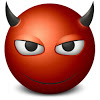 Selective Refresh
Processor
H/W Performance Counters
ANVIL
DRAM
Hardware
52
[Speaker Notes: So based on this idea, we propose ANVIL, a software based rowhammering detection and protection mechanism. ANVIL gets LLC miss rate and memory access locality information from hardware performance counters in the processor. It processes this information to determine if there is a rowhammering activity. Once it detects a potential rowhammering activity, it protects potential victim rows by selectively refreshing them. The refreshing is done by simply reading a word from the potential victim rows. 


The performance counter features we use are available on Intel Sandy Bridge and later microarchtectures. AMD processors also include similar features, therefore ANVIL can be implemented on such processors. 


ANVIL is a Kernel extension, therefore it has unlimited access to performance counters and information about currently running processes.]
ANVIL’s Detection Process
Monitor LLC Miss Rate
Phase 1: Monitor LLC Miss Rate 
Is miss rate high enough ?
Solution: Monitor LLC miss count
High Miss Rate?
No
Yes
Sample LLC Miss Addresses
Phase 2: Sample LLC Miss Addresses 
Do misses have high row and bank locality?
Solution: Sample misses out of LLC
Determine DRAM Rows of Samples
High Row Locality?
Phase 3: Remedy 
How to protect potential victim rows?
Solution: Selectively refresh rows
No
Yes
53
Determine Potential Victim DRAM Rows
Selectively Refresh Potential Victim DRAM Rows
[Speaker Notes: This flow chart shows ANVIL’s detection process in some detail. The detection process has two phases. [In the first phase, ANVIL analyses the LLC miss rate looking for a rate high enough that could potentially rowhammer the DRAM. In the second phase samples of memory accesses that missed the LLC are analyzed to see if there is a high locality.] Normally ANVIL stays in the first phase using the LLC miss count to determine the miss rate over a fixed amount of time. If the rate is low, ANVIL stays in the first phase reinitiating the process over and over again.  Once the rate crosses a threshold high enough to potentially be a rowhammer, phase two samples DRAM row accesses looking for high row locality.  If there is a high row locality, then ANVIL considers it as rowhammering and initiates a selective refresh on the potential victim rows. Once the locality is gone, we shift back to phase one looking for high miss rate again.]
Experimental Evaluation
Test platform 
Intel Sandy Bridge, Core i5-2540M processor 
Ubuntu 14.04 LTS with Linux 4.0.0

Benchmarks
Rowhammering programs
CLFLUSH_hammer and CLFLUSH-free_hammer
SPEC2006 integer benchmarks
54
[Speaker Notes: We implemented ANVIL as a kernel module and tested it on Sandy Bridge based processor running Ubuntu 14.04 with Linux 4.0. We tested for rowhammer detection accuracy and overhead incurred by the detection process. To test for detection accuracy we used two rowhammering programs, one with CLFLUSH instruction and another with out. We used SPEC integer benchmarks to measure ANVIL’s overhead.]
Rowhammer Detection
ANVIL-baseline parameters



Detection for lightly and heavily loaded conditions
rowhammer + mcf + libquantum + omnetpp
<
<
55
<
<
[Speaker Notes: For our tests we set some parameter of ANVIL as shown in the table. The first parameter is the LLC miss threshold that would trigger the second phase of detection.  The next two parameters determine the durations for the two phases. These values are set based on our empirical analysis of rowhammering programs [ i.e. the minimum number of memory accesses and the amount of time required to flip bits]

We tested the detection process for two settings. The first is when the rowhammring program is the only running program and the second is when some other programs from SPEC benchmarks run along with the rowhammering program. The second column in the second table shows the average time required to detect rowhammering, including the time required to perform selective refresh.  As you can see from the results, ANVIL can detect rowhammering well a head of the time required to flip bits, therefore eliminating all potential bit flips.  Another thing to note here is that the selective refresh rate is so small that, even if there are false positives, the protection maechanism can not accidentally rowhammer the potential victim rows.]
Performance Impact on Non-malicious Programs
Average overhead of 1.17% 
Can detect rowhammering that is 2x faster than can be prevented by double refresh rate 
Paper details detection of more aggressive future attacks
56
[Speaker Notes: We also measured the performance overhead of ANVIL and compared it with the overhead of doubling the DRAM refresh rate. We used the same settings for ANVIL as the previous slide. As you can see from the graph, ANVIL has an average overhead of approximately 1% which is almost the same as that of doubling the refresh rate. But the advantage of ANVIL is that it can detect rowhammering that is twice as fast as that can be prevented by doubling refresh.

[Now there were some selective refreshes for these applications as well potentially due to false positives but the refresh rate is almost 0 and most importantly the refreshs are harmless.] 

Finally, you might ask what happens if an attacker finds an efficient way of rowhammering. Well, ANVIL can adapt to such types of attacks by increasing the detection rate with a small increase in overhead . We have done analysis of such an accelerated detection process and I invite to look at our paper to find out more.]
Conclusion
Existing rowhammer mitigation mechanisms are insufficient 
Doubling refresh rate - Efficient rowhammering
Disallowing CLFLUSH - CLFLUSH-free rowhammering

Software-based mitigation using existing H/W performance counters can provide effective protection with low overhead
57
[Speaker Notes: So in conclusion, currently deployed rowhammering mitigation techniques, namely doubling the refresh rate and disallowing CLFLUSH instruction are not sufficient. Software-based mitigation using existing performance counters can provide better protection with low overhead.]
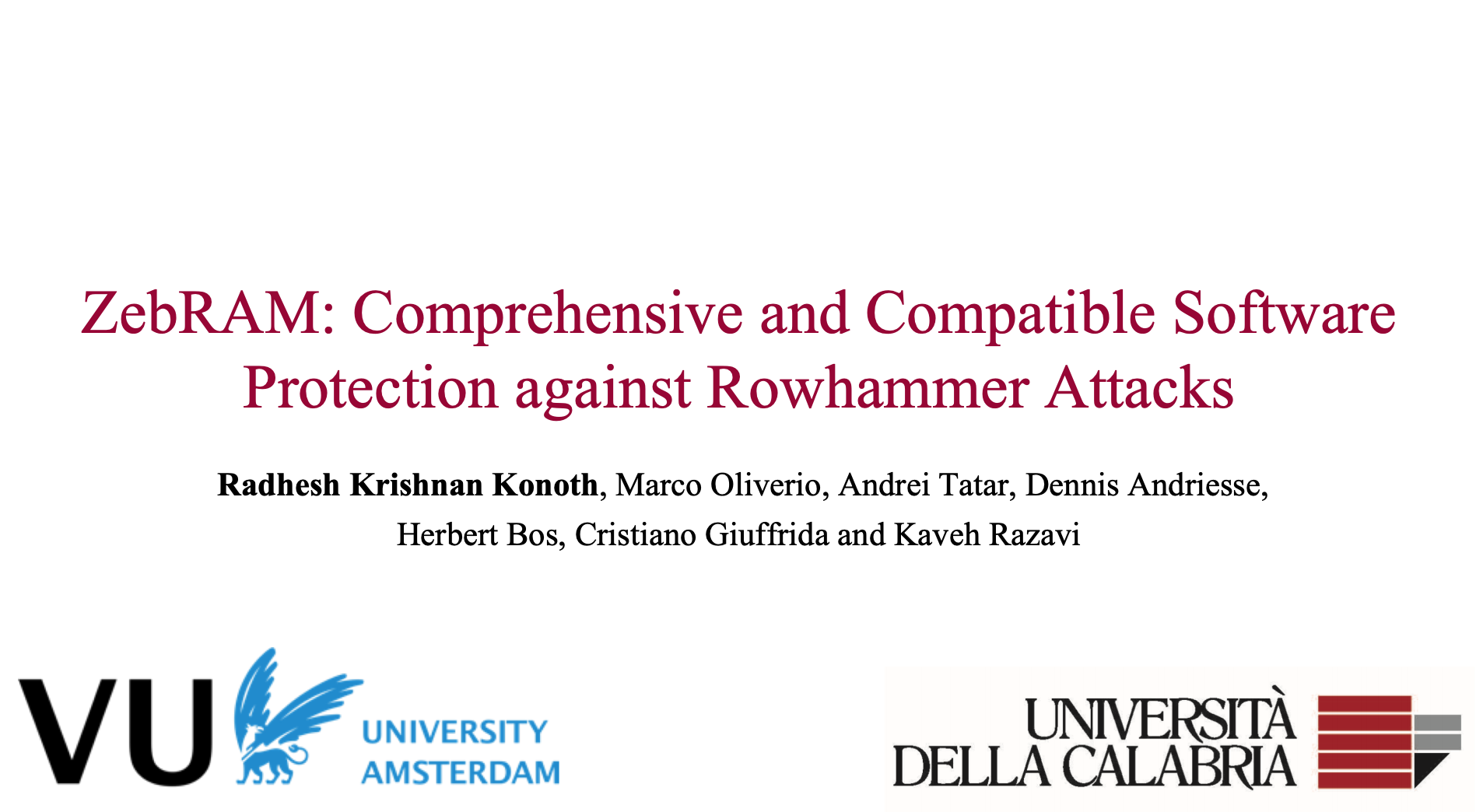 58
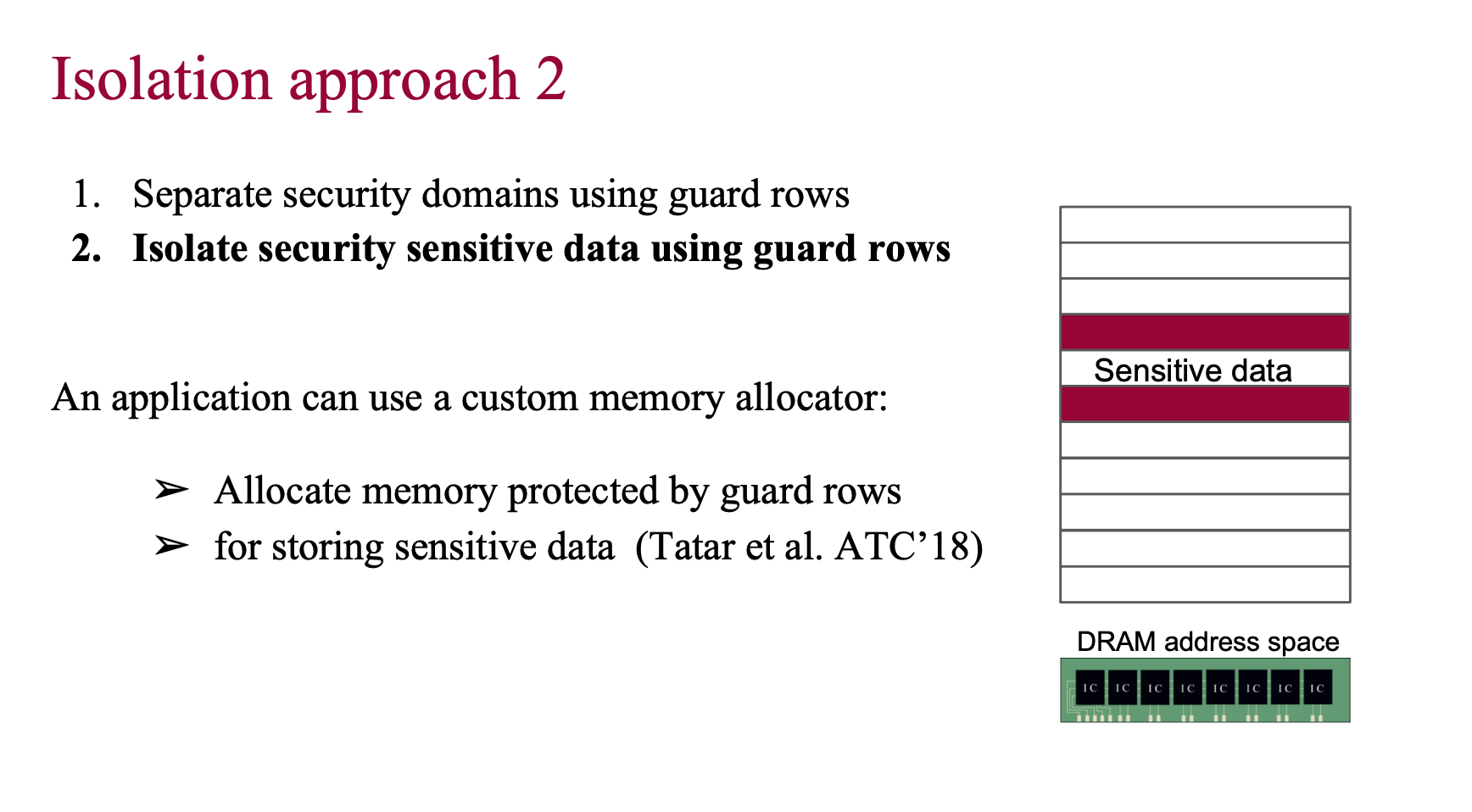 59
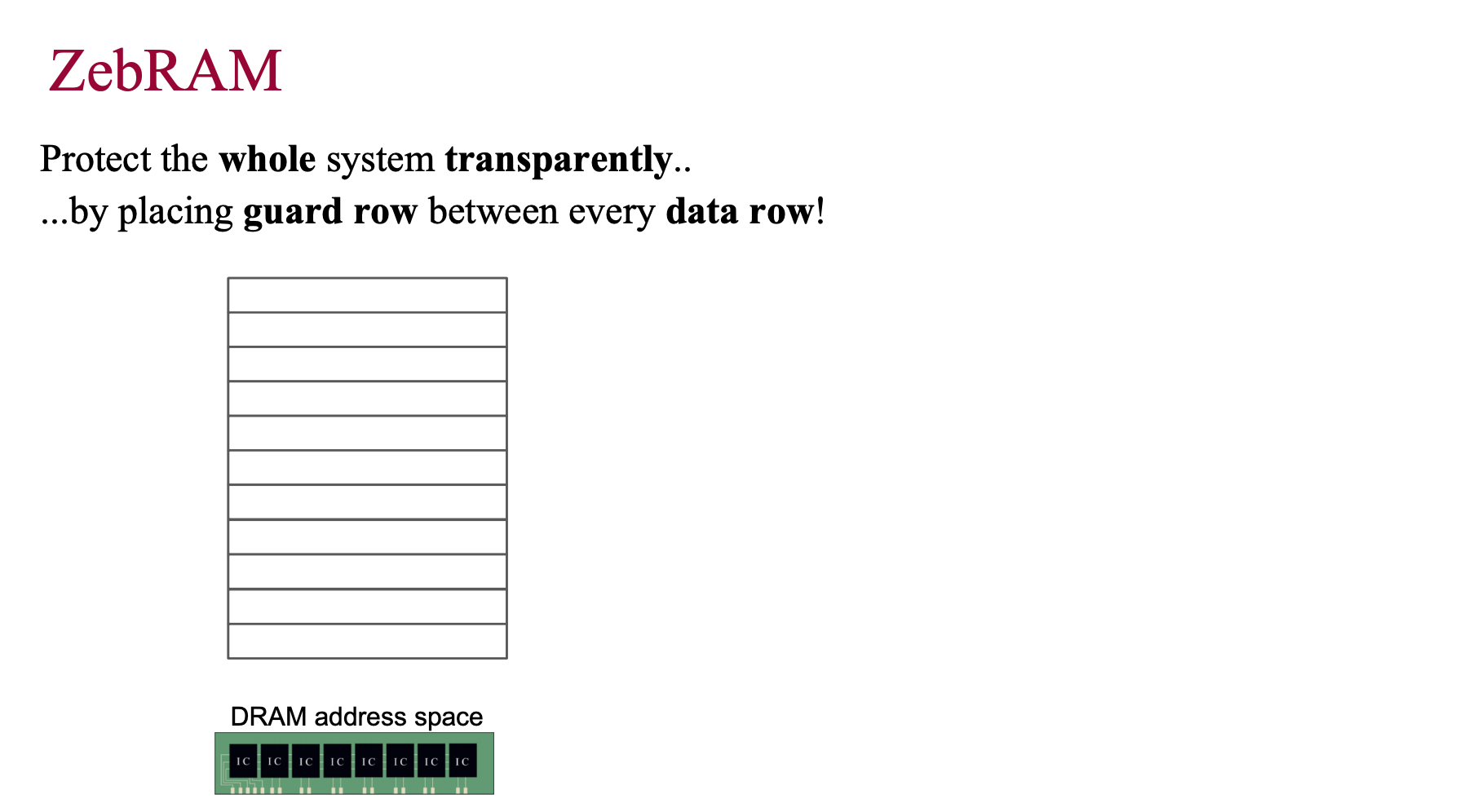 60
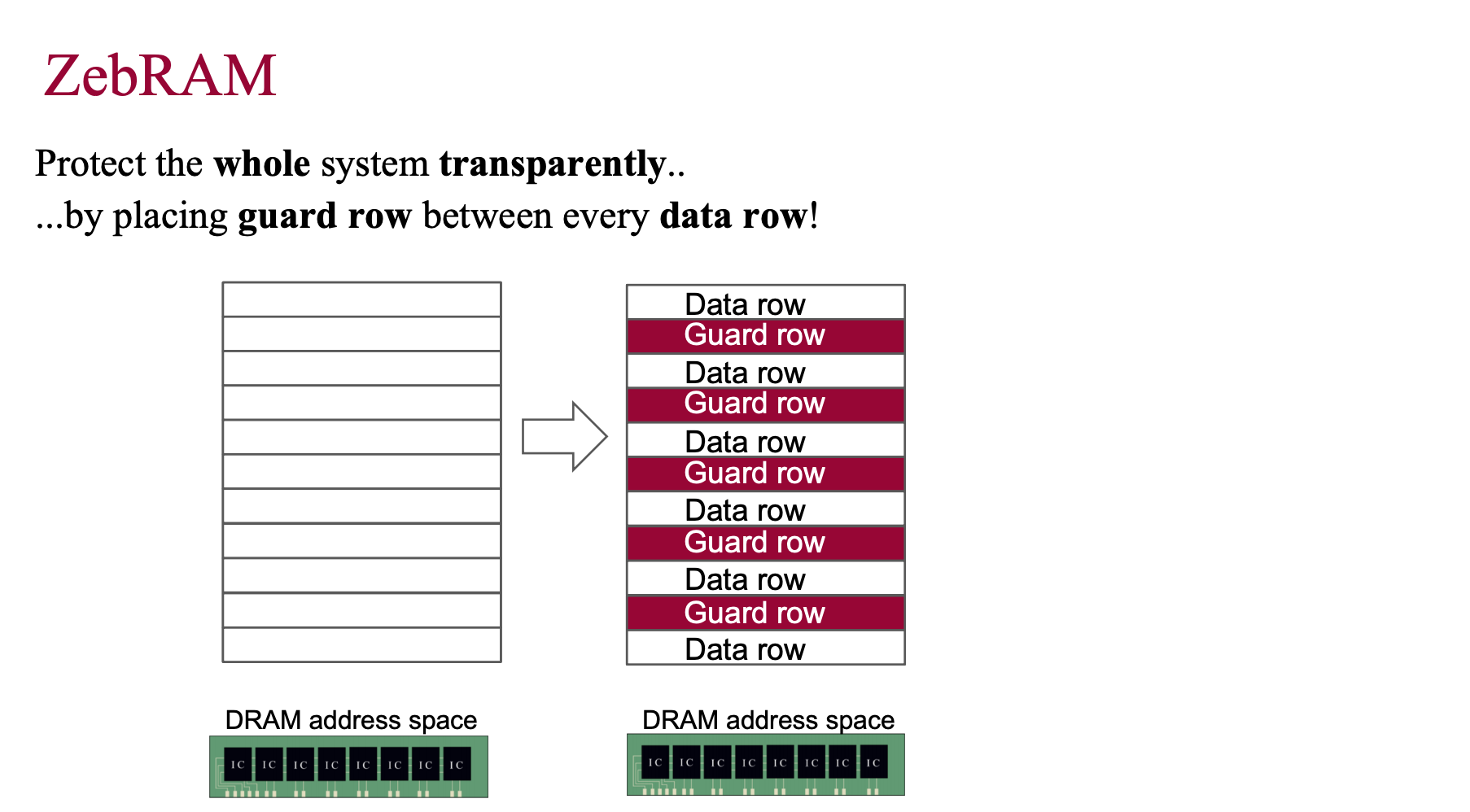 61
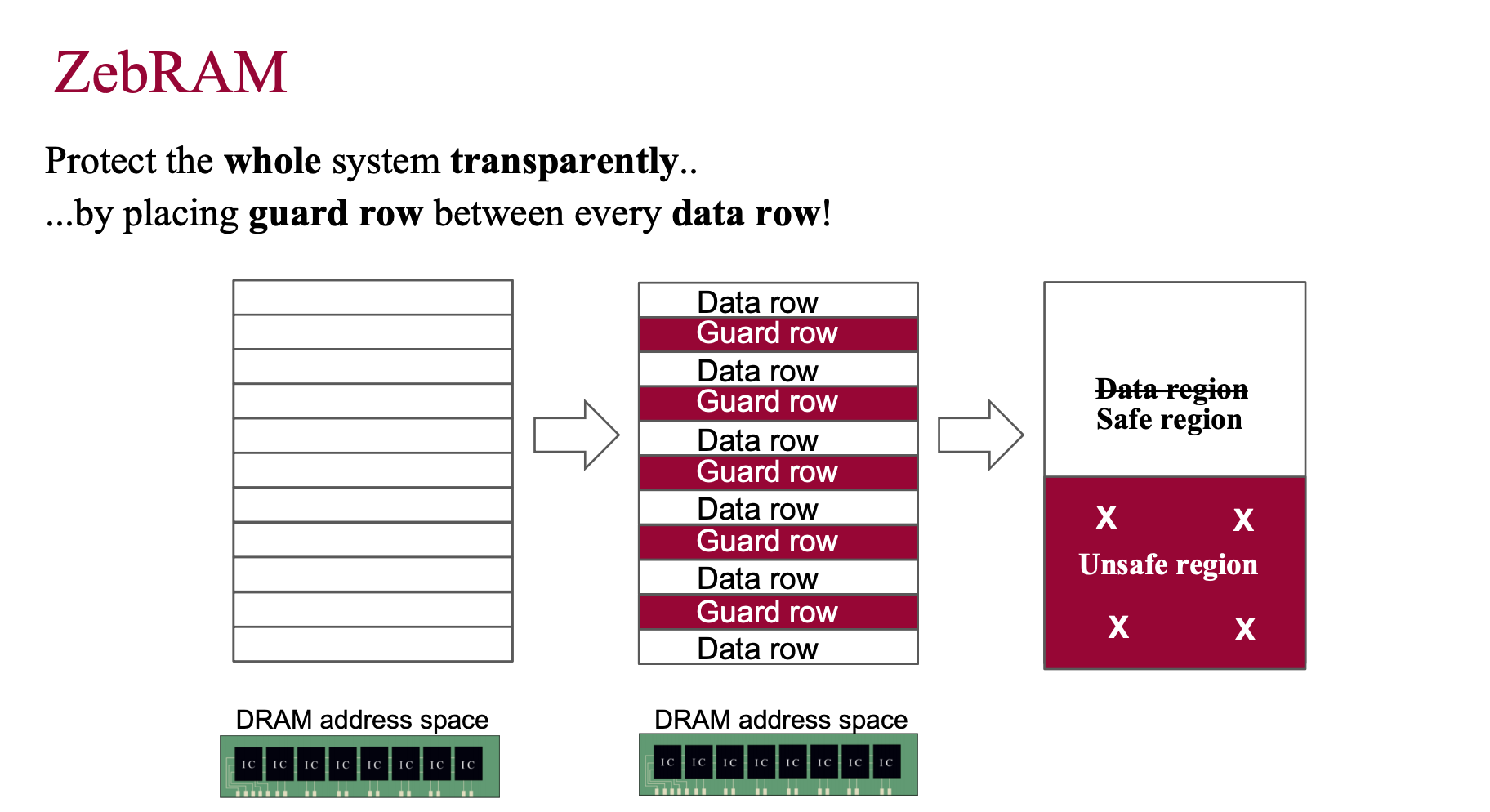 62
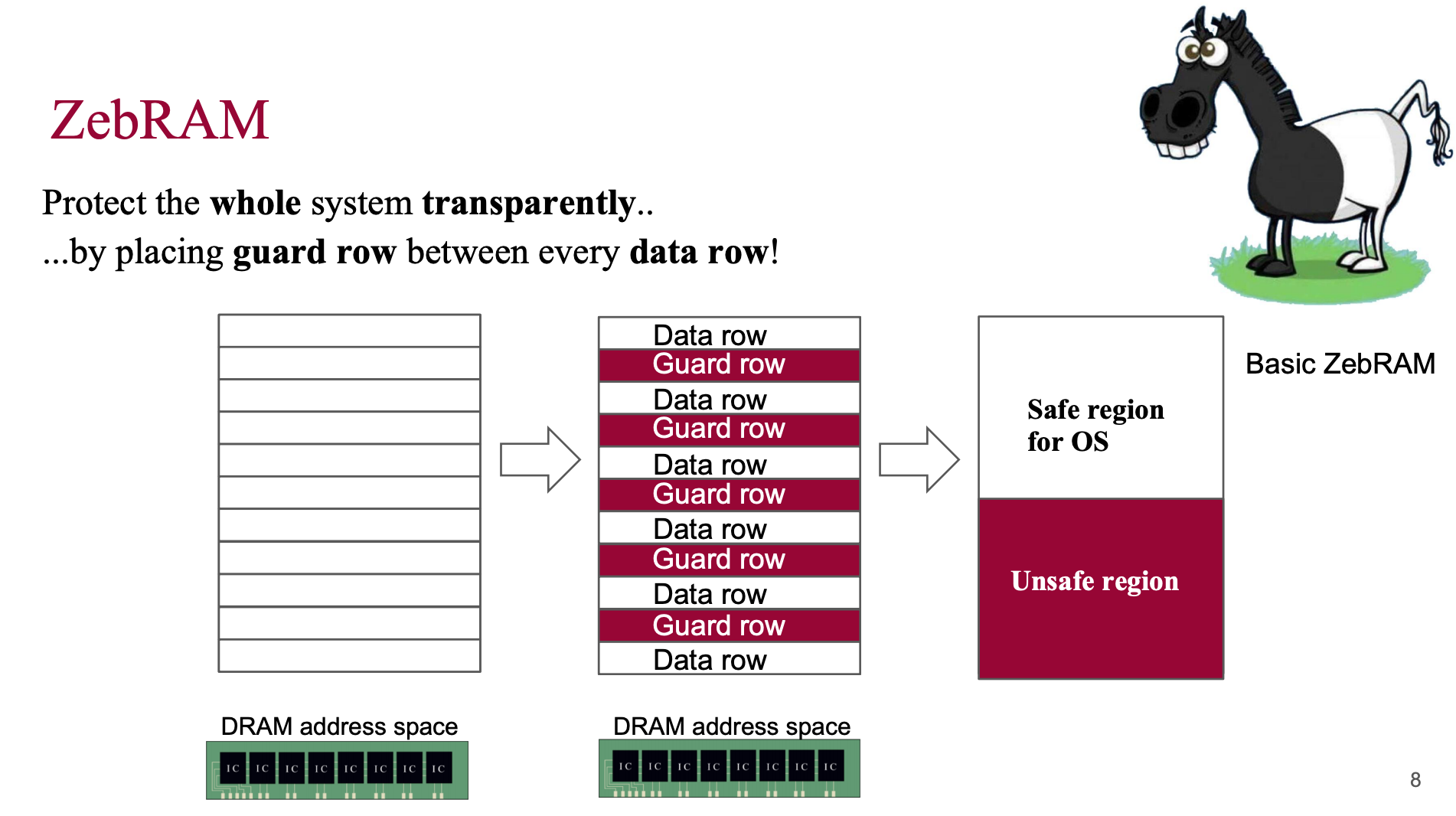 63
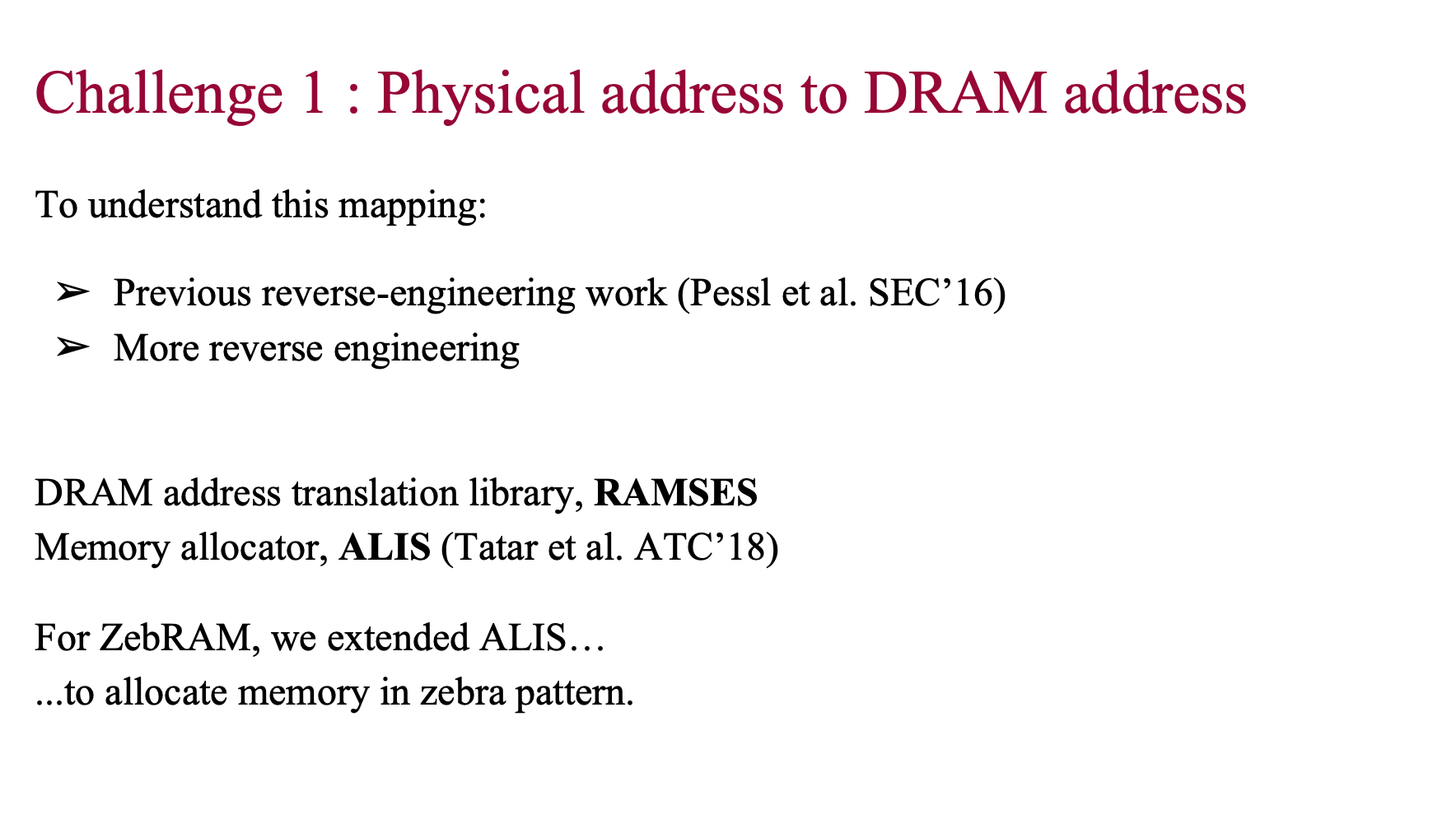 64
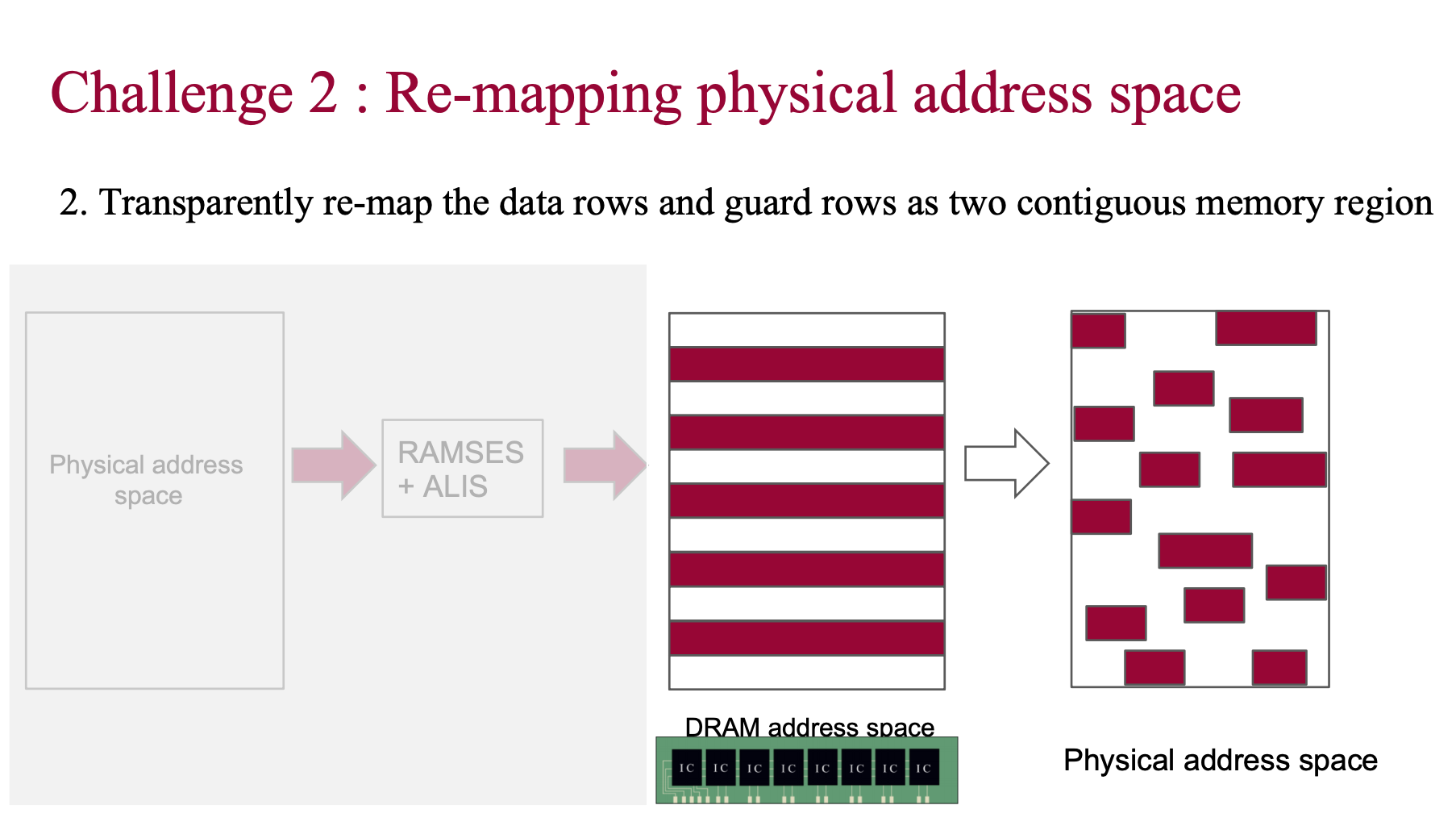 65
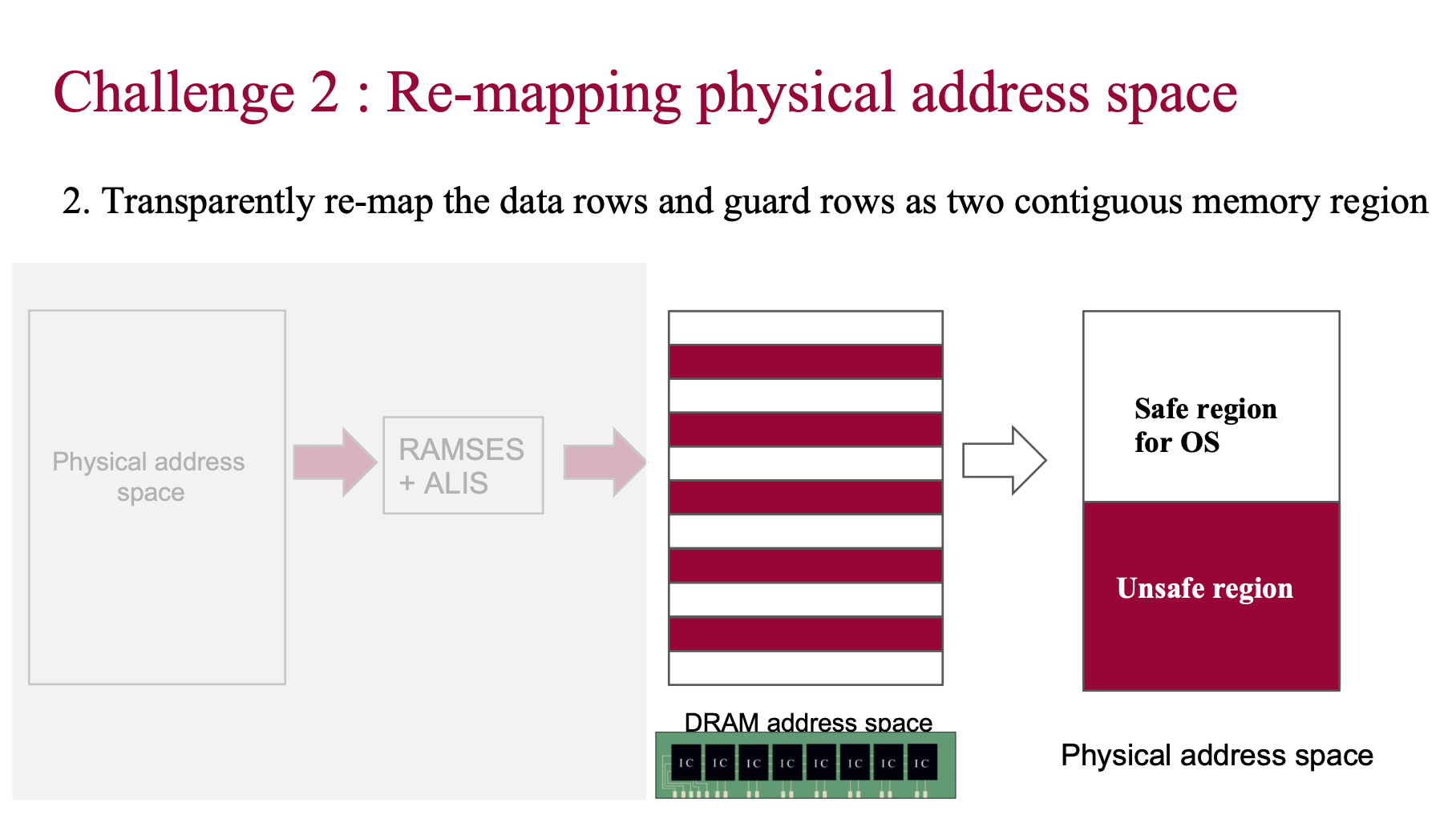 66
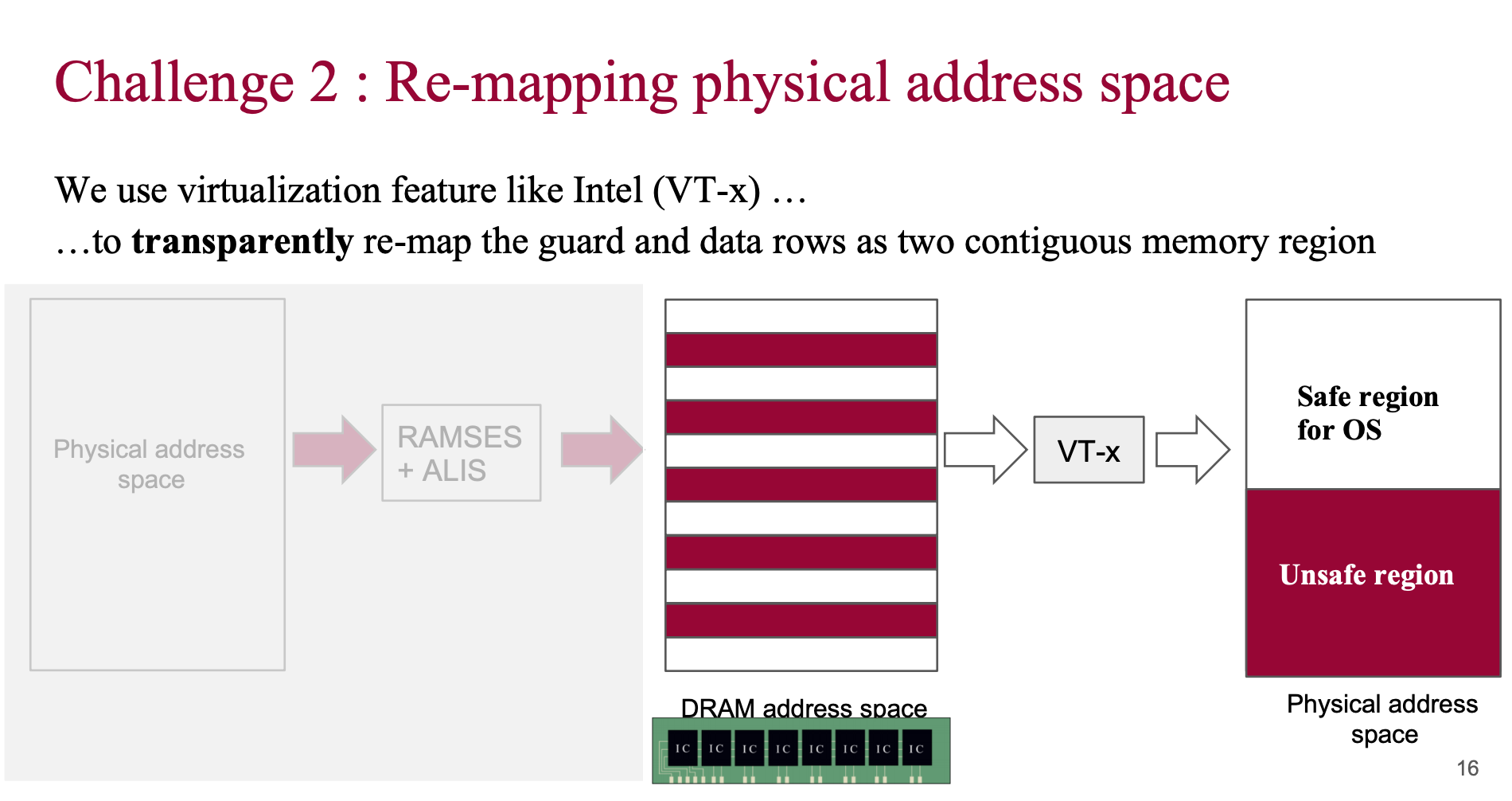 67
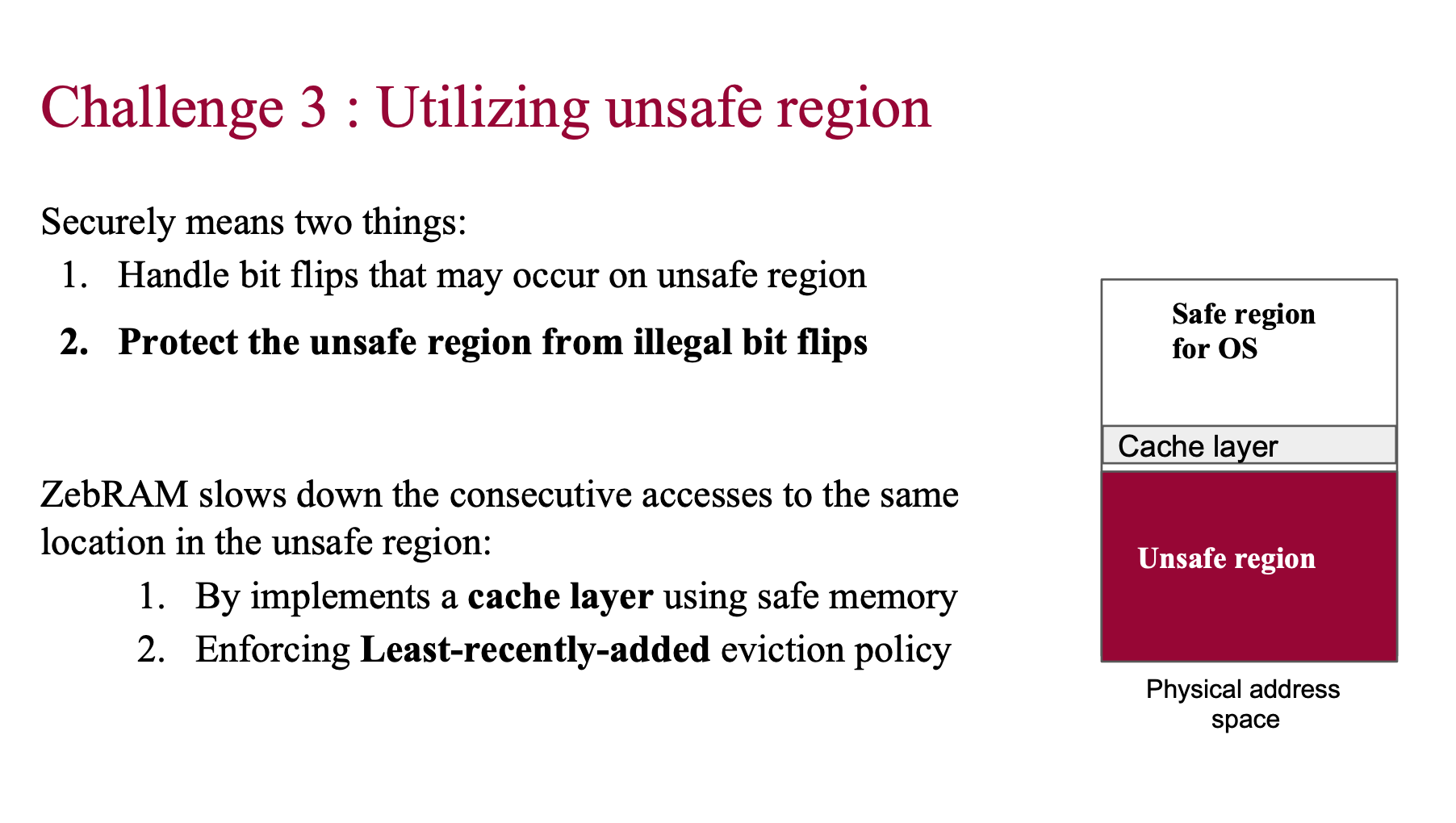 68
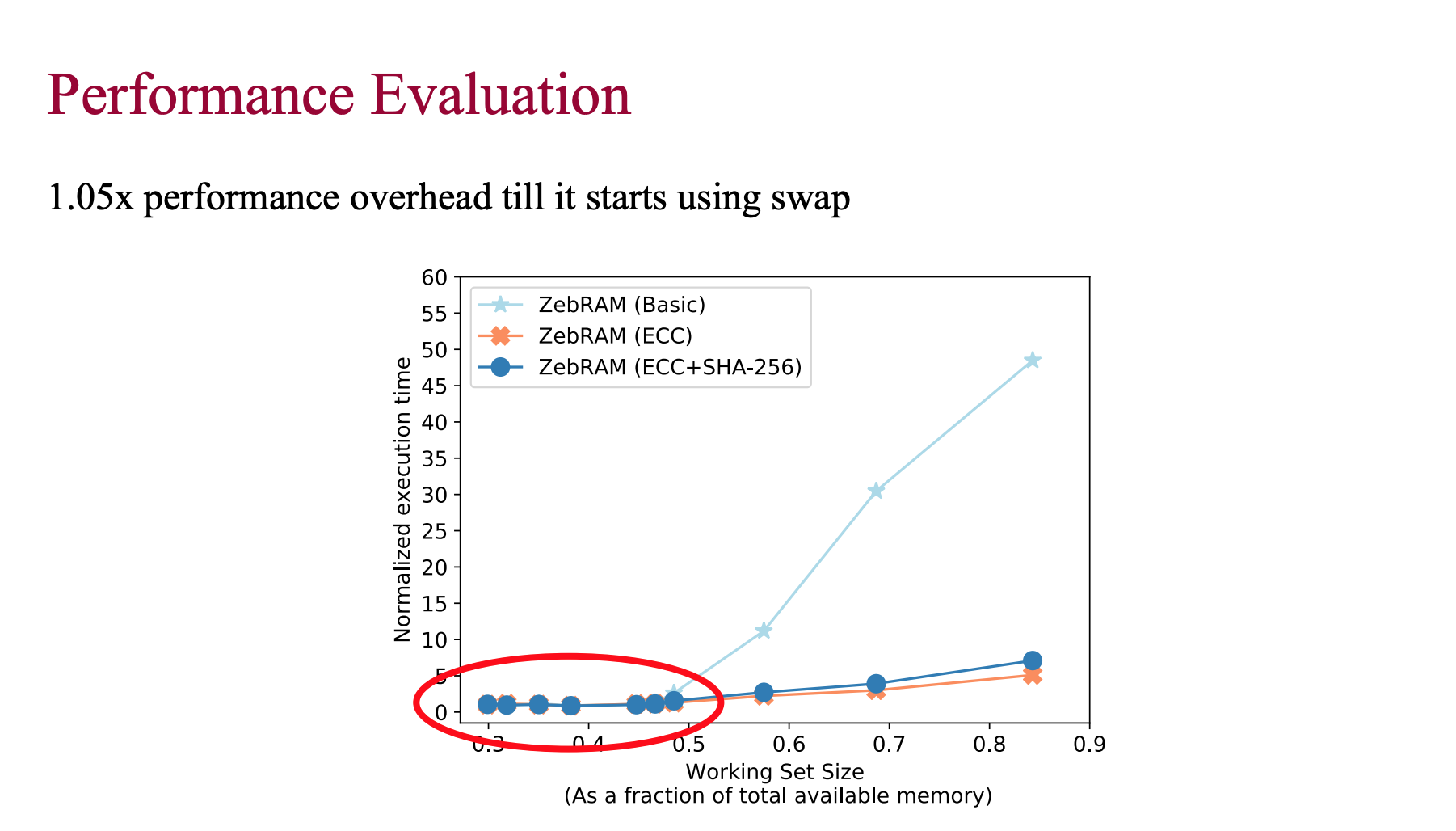 69